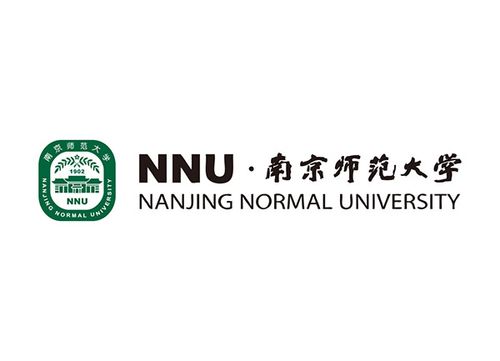 2023. 12.15- 12.19       南京
Detecting Quadratically Coupled Ultra-light Dark Matter with Stimulated Annihilation
汇报人：龚远林
合作者：刘鑫, 武雷, 杨峤立, 祝斌
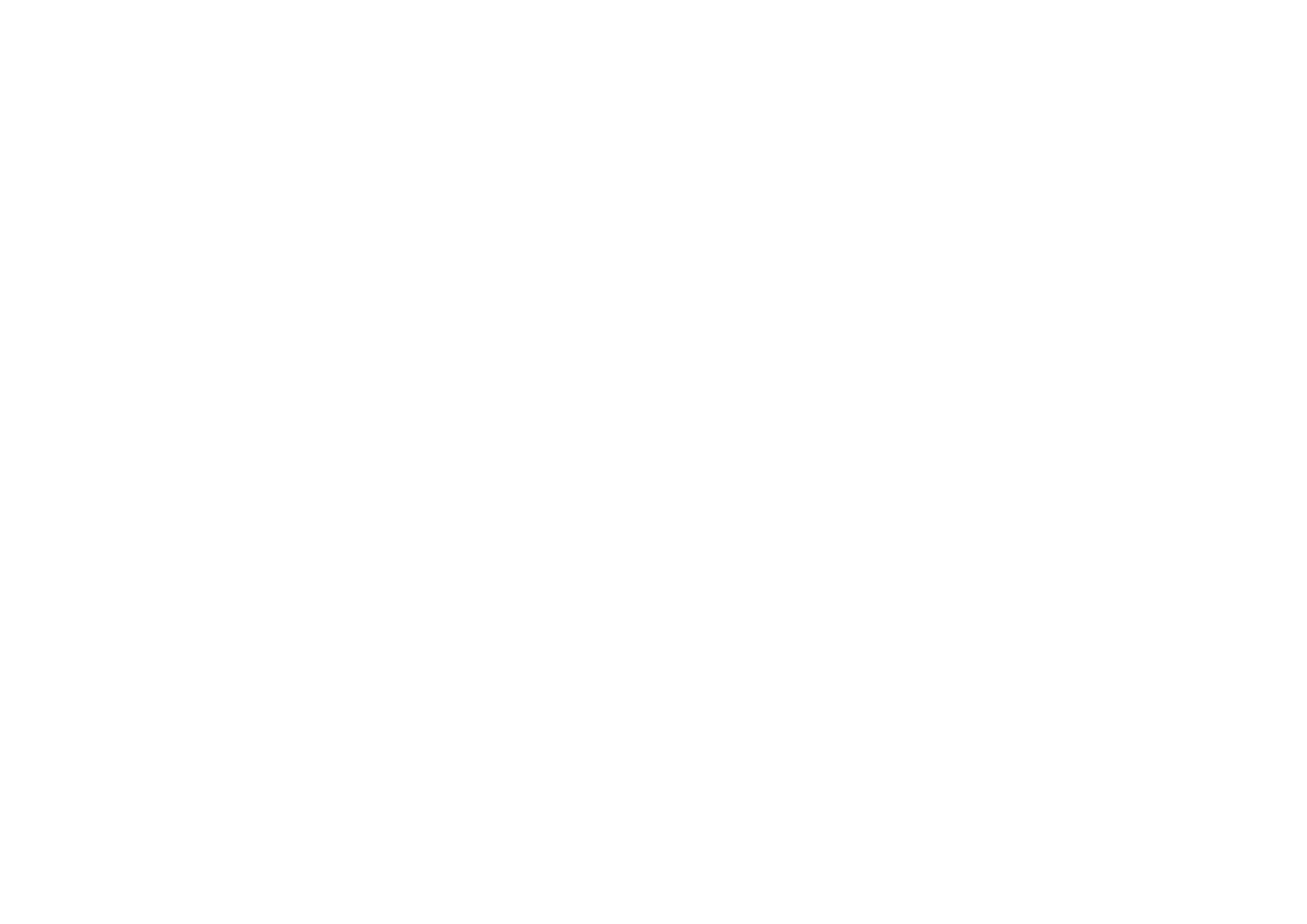 Base on: arXiv:2308.08477
New physics Group In Nanjing Normal Univ.
Introduction
Result and Summary
Local Halo
01
02
03
04
Stimulated Annihilation
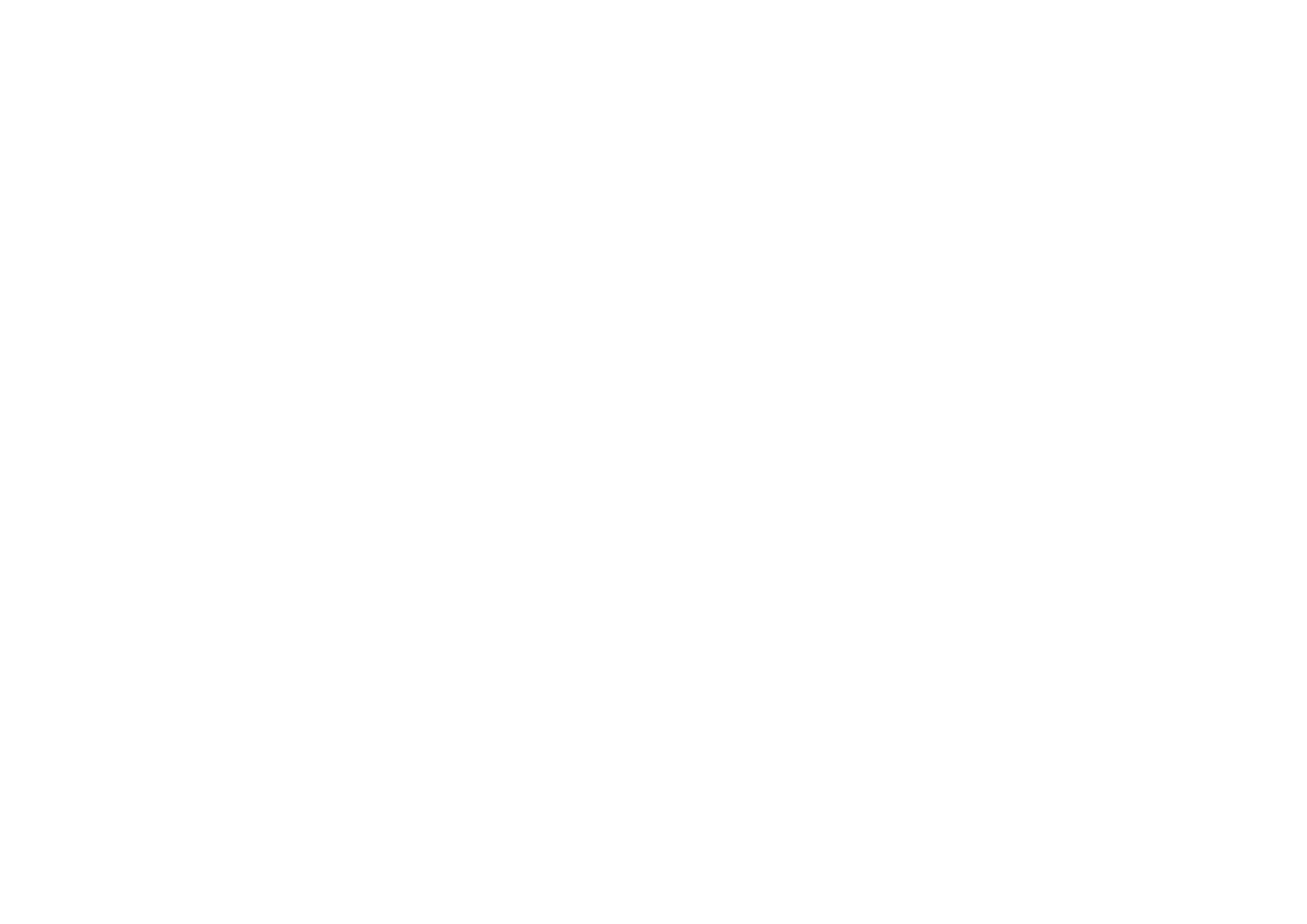 目录
Bose enhancement
Signal power
CONTENTS
Iso-thermal halo
Caustic ring model
Earth/Sun halo
Introduction
Dark Matter
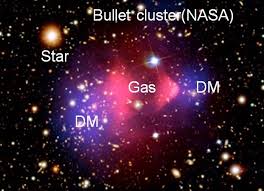 Standard  Model
New physics ?
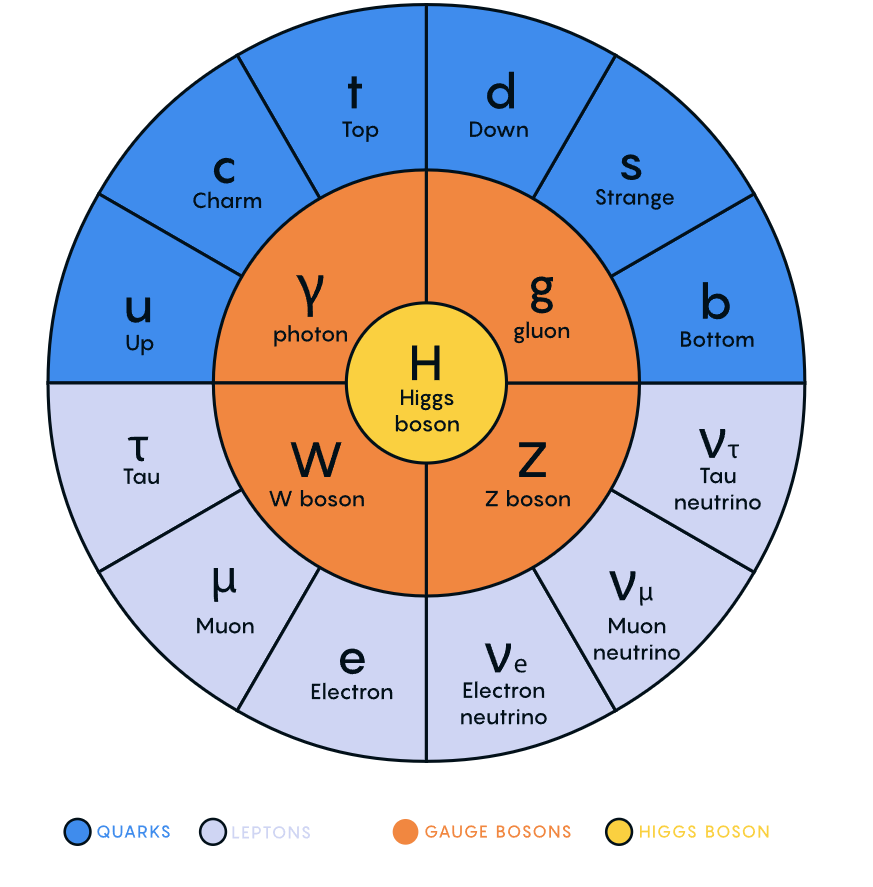 ?
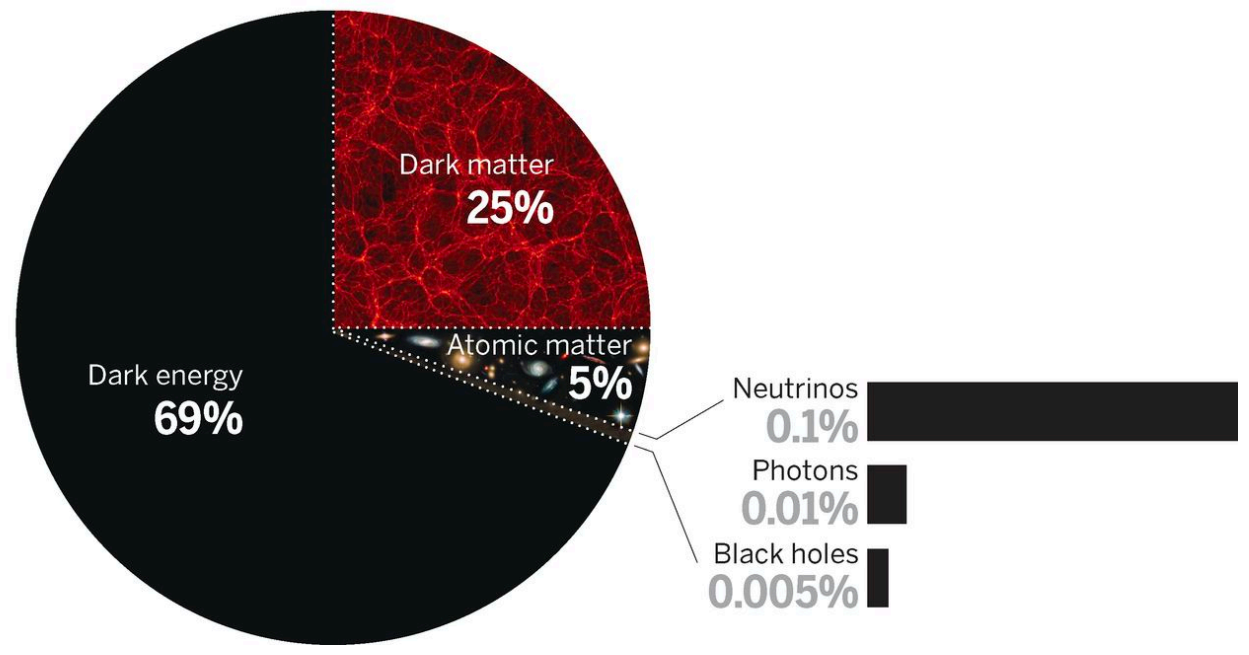 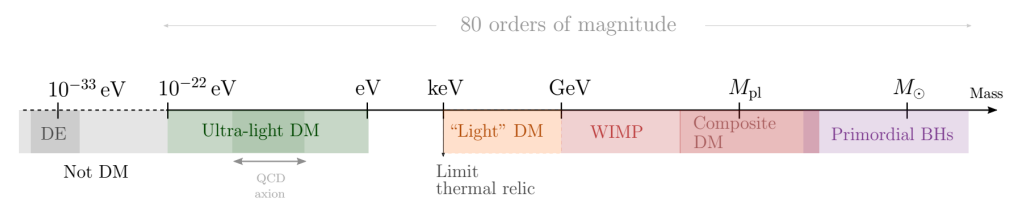 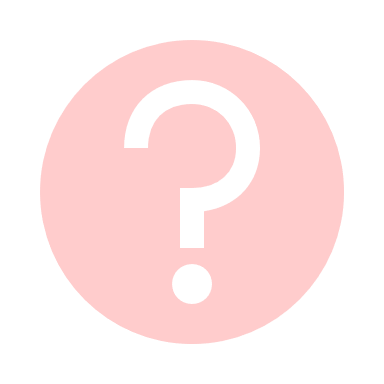 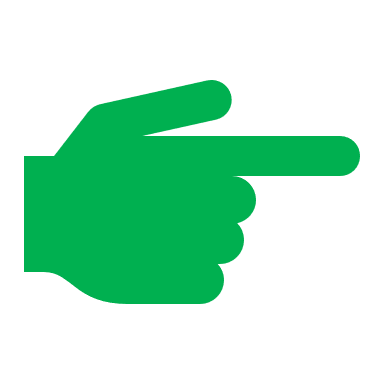 3/ 16
Introduction
Schive, Chiueh, Broadhurst, 1406.6586
Ultra-light Dark Matter
Small Scale Problem
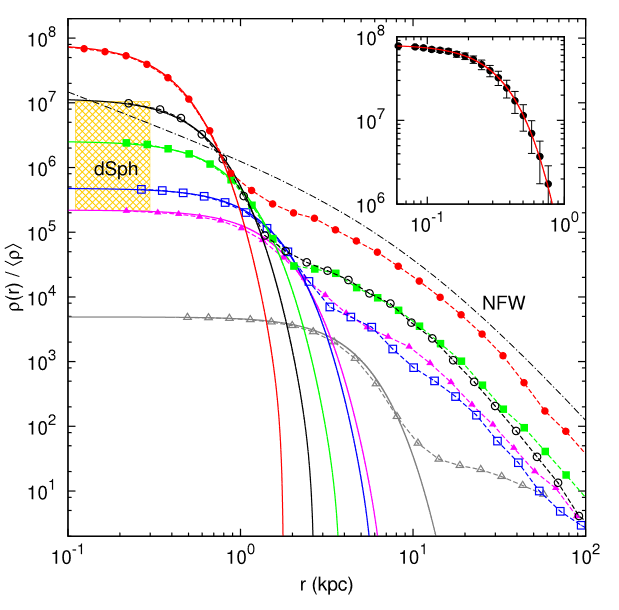 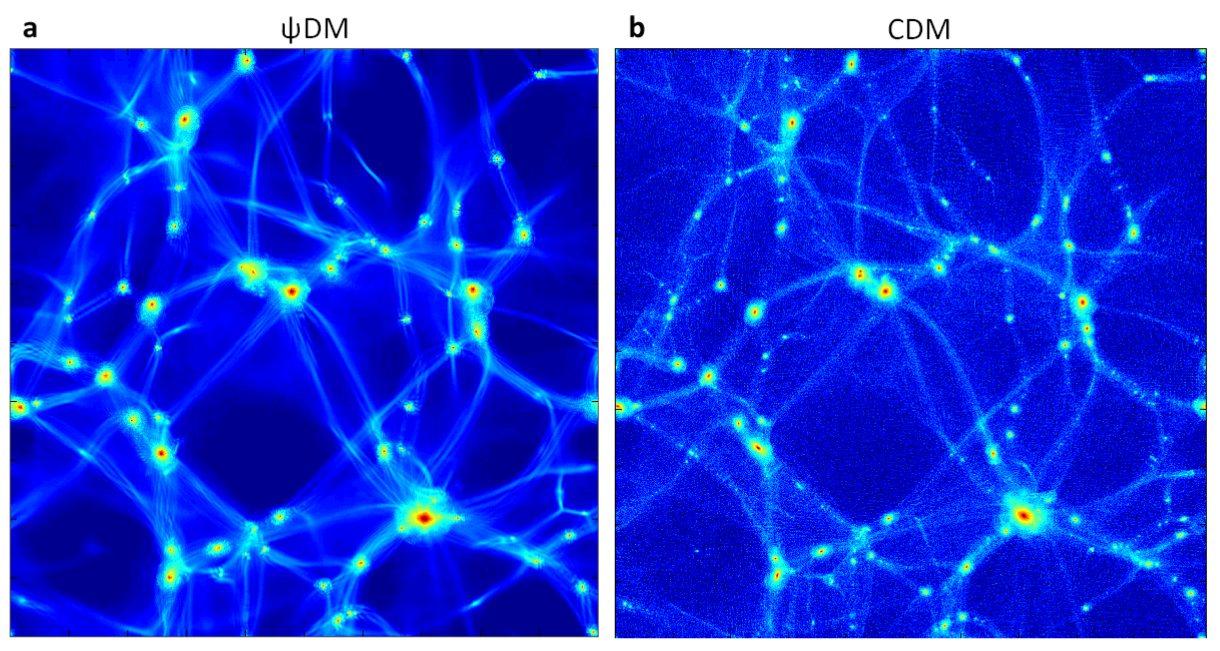 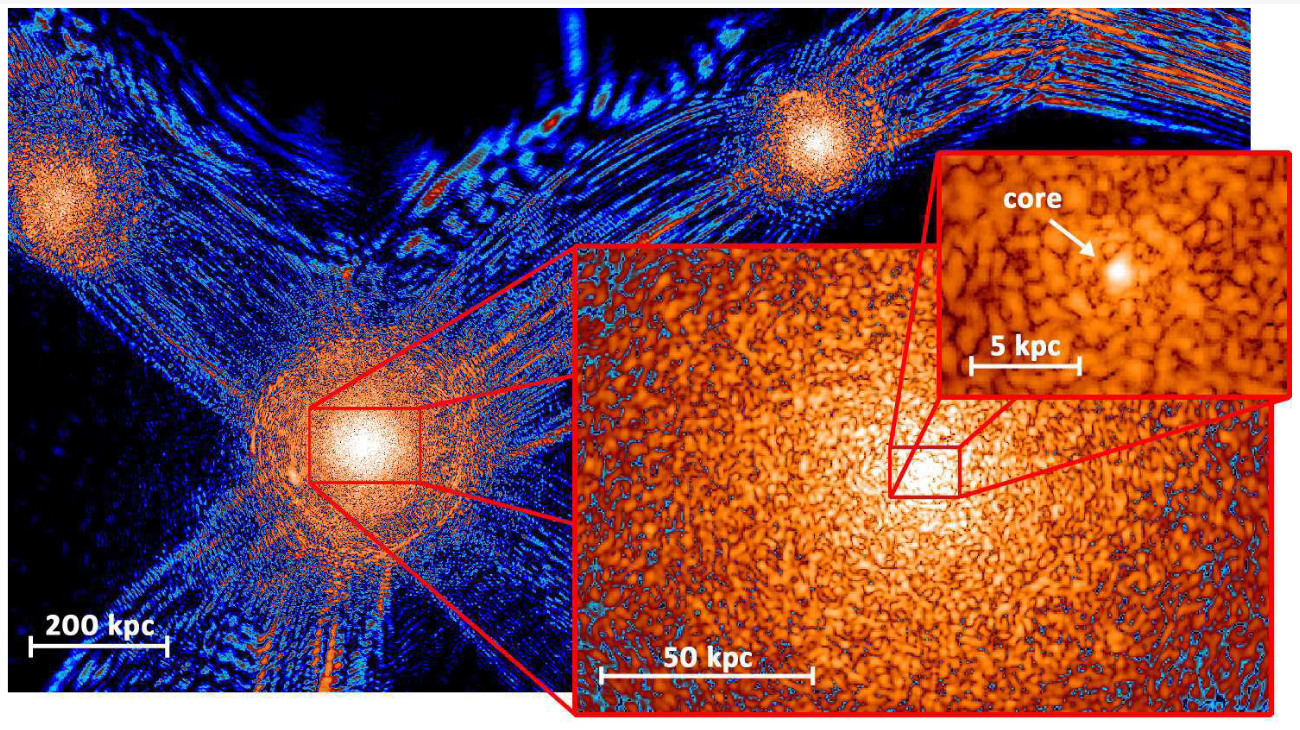 Core-cusp problem
Comparison of cosmological large-scale structures formed by standard CDM and by wavelike DM
Radial density profiles of haloes formed in the wave DM model
A slice of density field of wave DM simulation
Higgs Naturalness Problem
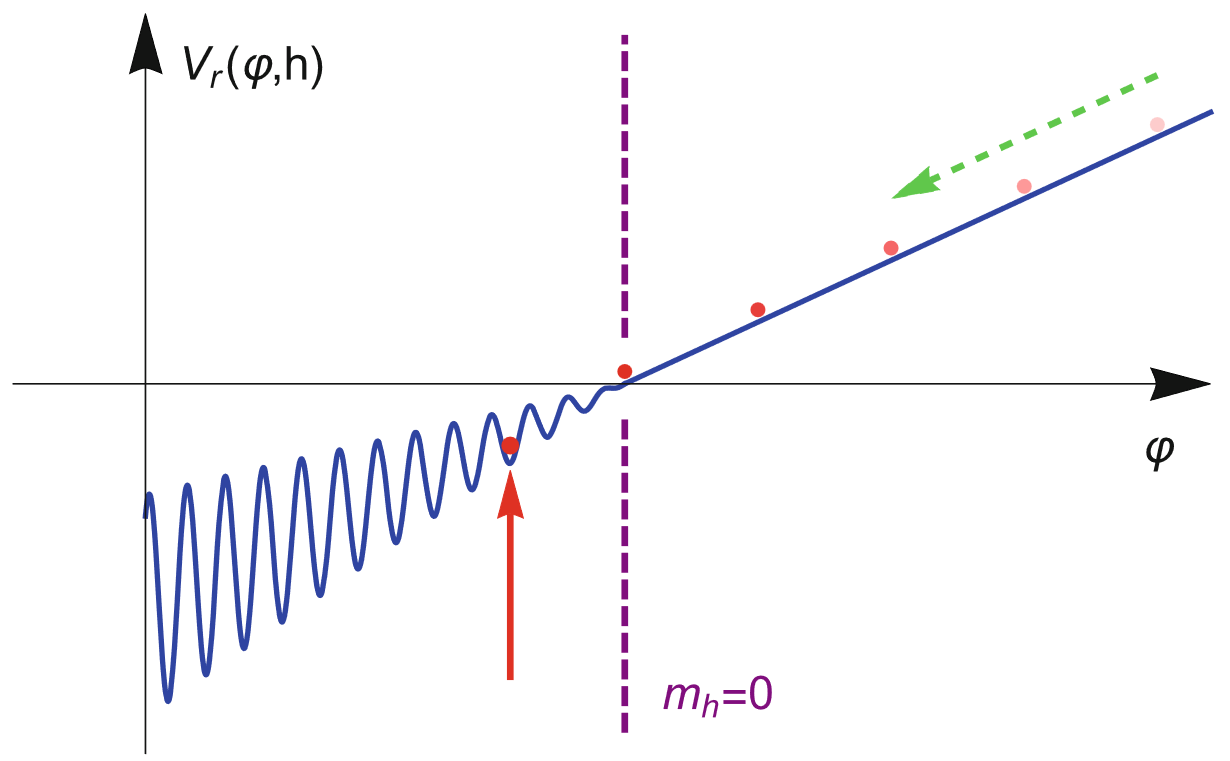 dynamical solution to the hierarchy problem
Strong CP Problem, String theory…
Peter W. Graham et al, Phys. Rev. Lett. 115 (2015) 22, 221801
Jackson Kimball et al, The Search for Ultralight Bosonic Dark Matter
4/ 16
[Speaker Notes: Panel (a) shows the structure created by evolving a single coherent wave function for ΛψDM calculated on AMR grids. Panel (b) is the structure simulated with a standard ΛCDM N-body code GADGET-212 for the same cosmological parameters, with the high-k modes of the linear power spectrum intentionally suppressed in a way similar to the ψDM model to highlight the comparison of large-scale features. This comparison clearly demonstrates that the large scale distribution of filaments and voids is indistinguishable between these two completely different calculations, as desired given the success of ΛCDM in describing the observed large scale structure. ψDM arises from the low momentum state of the condensate so that it is equivalent to collisionless CDM well above the Jeans scale.

This scaled sequence (each of thickness 60 pc) shows how quantum interference patterns can be clearly seen everywhere from the large-scale filaments, tangential fringes near the virial boundaries, to the granular structure inside the haloes. Distinct solitonic cores with radius ∼ 0.3 − 1.6 kpc are found within each collapsed halo. The density shown here spans over nine orders of magnitude, from 10−1 to 108 (normalized to the cosmic mean density). The color map scales logarithmically, with cyan corresponding to density . 10.

Dashed lines with various symbols show six examples of the halo profiles normalized to the cosmic mean density. All haloes are found to possess a distinct inner core fitted extremely well by the soliton solution (solid lines).]
Introduction
Scalar ULDM
Linear
Quadratic
Interaction portal
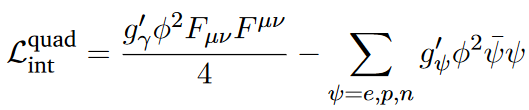 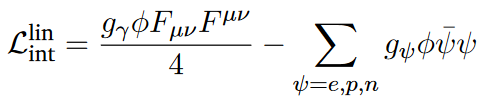 Variation of the constant
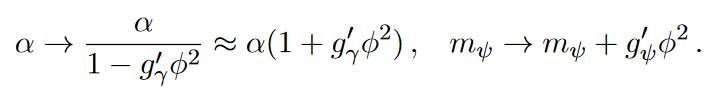 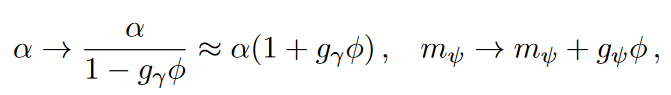 Experiment search
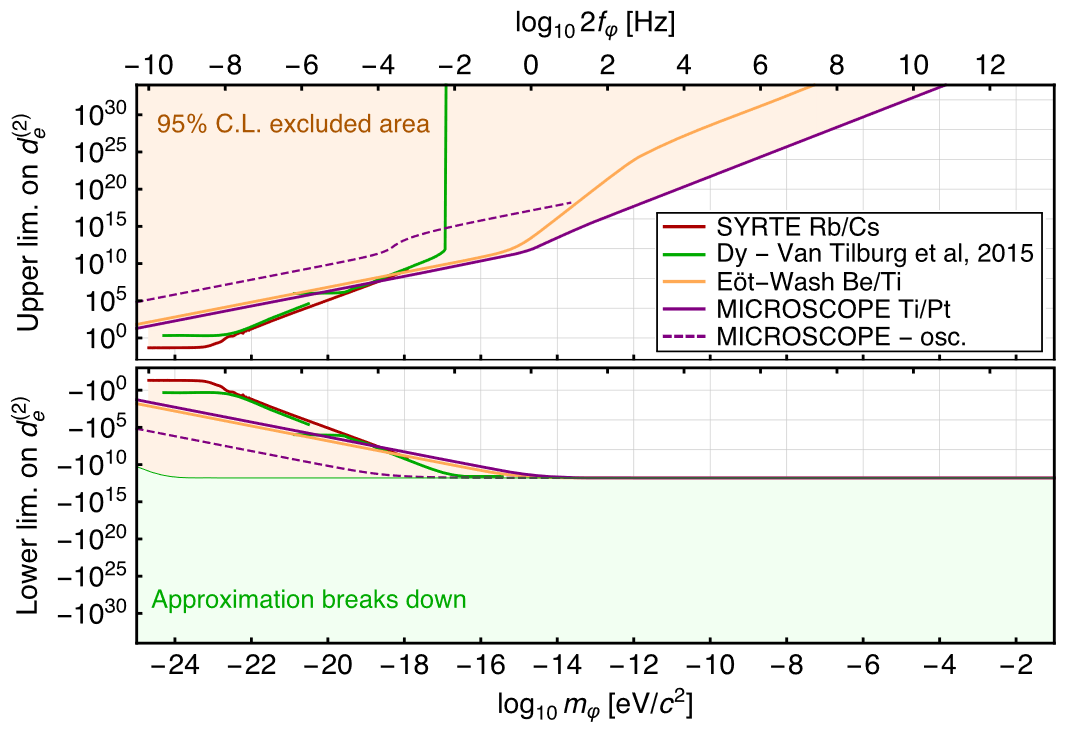 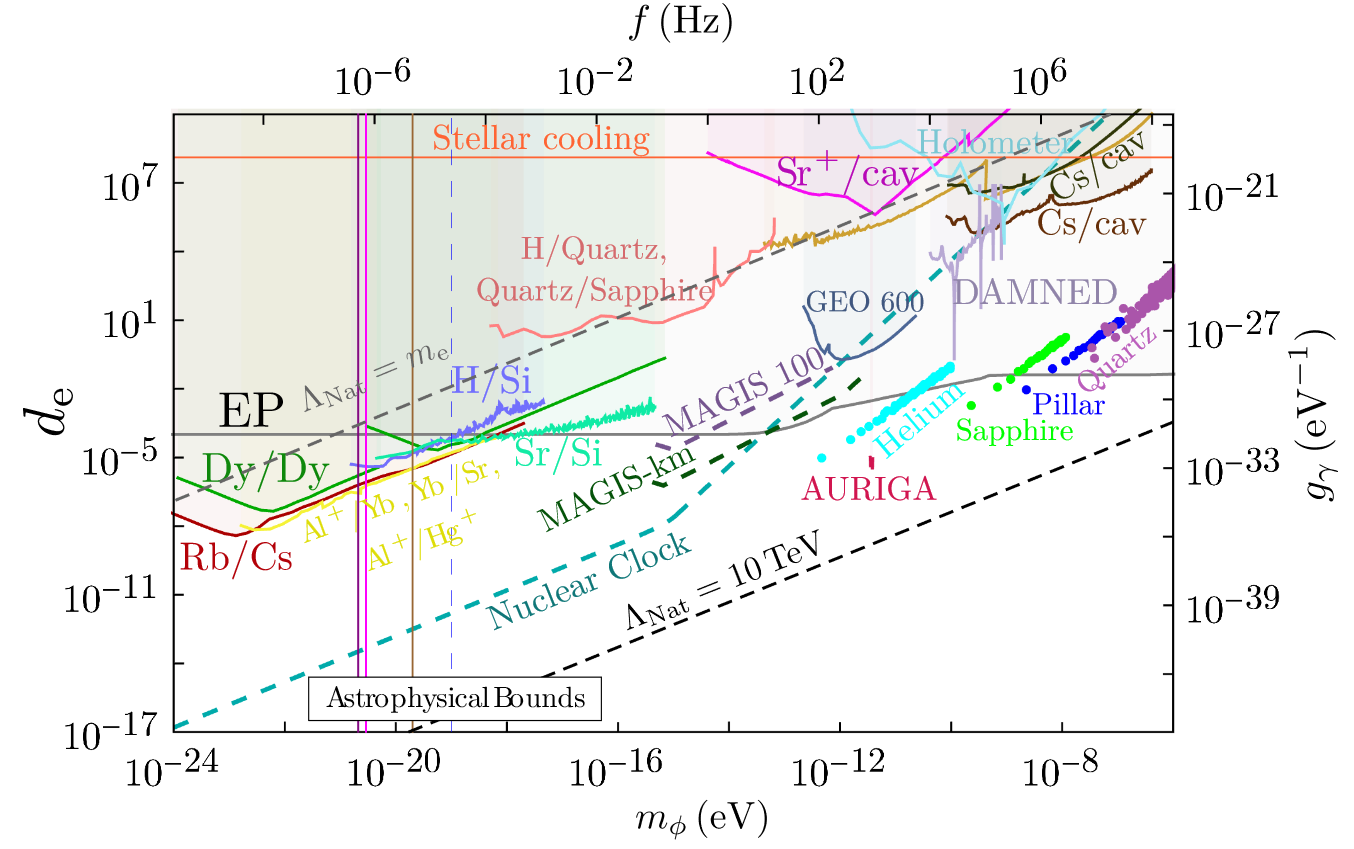 Snowmass2021. 2203.14915
A. Hees et al. 1905.08524
T. Damour et al, CQG 27, 202001 (2010), 
PRD 82, 084033 (2010).
More exploration on Quadratic interaction ?
5/ 16
Y. V. Stadnik et al, PRL. 115, 201301 (2015).
[Speaker Notes: The sensitivity of EP violation tests is characterized in terms of
 the differential acceleration a between two test bodies A and B 
in the presence of a source C, and takes the following form]
Introduction
Why quadratic ?
Problem with quadratic
Cutoff-suppression
A. Hees et al. 1807.04512
Screen—— might be screened at the surface of a central body
Necessity for quadratic
2, Domination under technically-Natural Models
Abhishek Banerjee et al. 2211.05174
3, Even parity
6 / 16
[Speaker Notes: We require that these theories are natural in the sense that there is no fine-tuning in order to achieve, such hierarchies between the small values of the linear coupling compared to the relatively large values of the quadratic coupling]
Stimulated Annihilation
Quadratic interaction
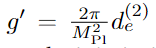 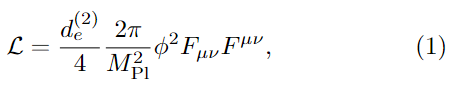 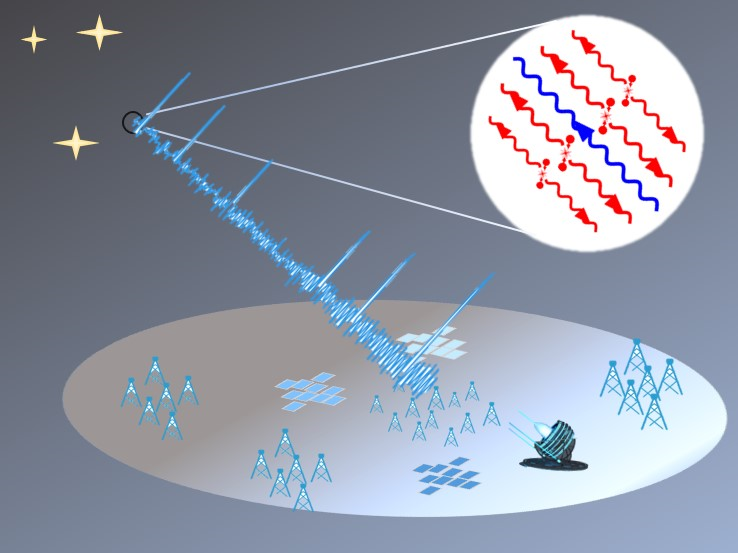 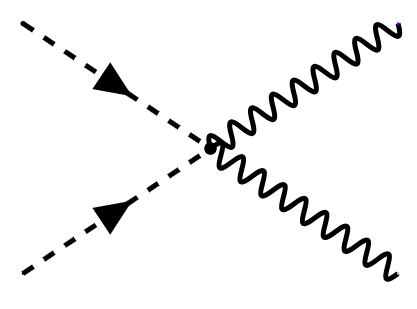 Spontaneous Annihilation
Bose Enhancement
Reflected photon
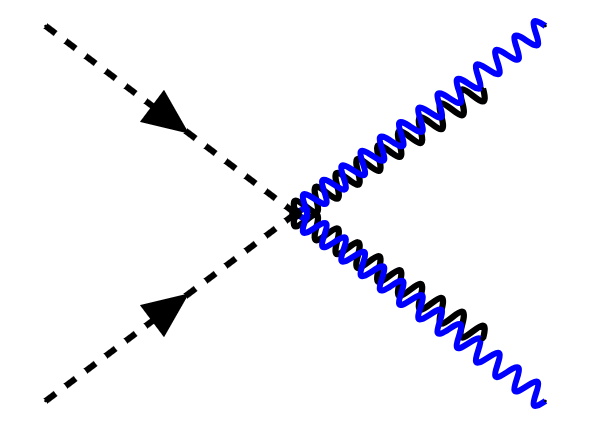 Stimulated Annihilation
Y. G, Xin Liu, Lei Wu, Q. Yang and Bin Zhu, arXiv:2308.08477
7 / 16
Research progression
Bose enhancement
Consider the process:
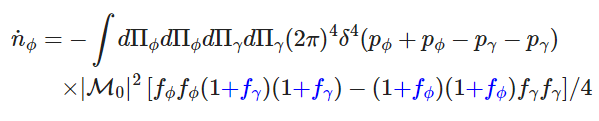 Bose enhancement:
Scott Dodelson et al, Modern Cosmology, 2nd
Y. G, Xin Liu, Lei Wu, Q. Yang and Bin Zhu, arXiv:2308.08477
8 / 16
Stimulated Annihilation
Effective Amplitude
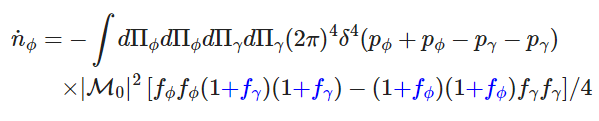 Spontaneous Annihilation
Stimulated annihilation
Spontaneous ann.
Inverse spontaneous ann.
Stimulated ann.
Inverse stimulated ann.
9 / 16
Stimulated Annihilation
Flux and Power
Production rate of photon number density :
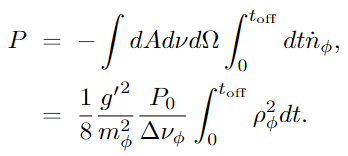 Power of the outgoing wave
Velocity dispersion
10 / 16
Impact from the ULDM motion
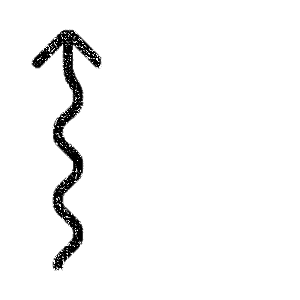 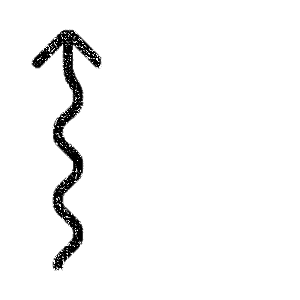 Cold ULDM pair:
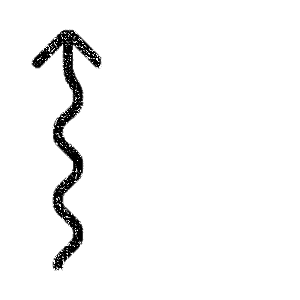 Emitter
2R
Tele.
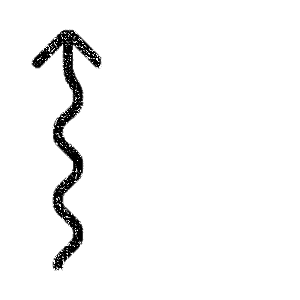 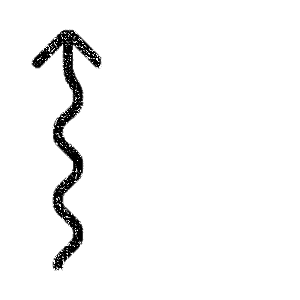 Emitter
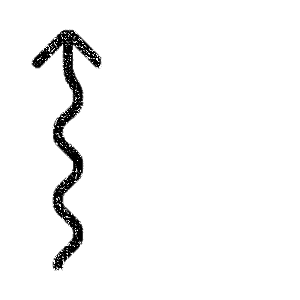 2R
Tele.
Impact from the Ionosphere
Can be ignored
11/ 16
[Speaker Notes: 4-momentum conservation (laboratory reference system)]
Local Halo
Iso-thermal Halo
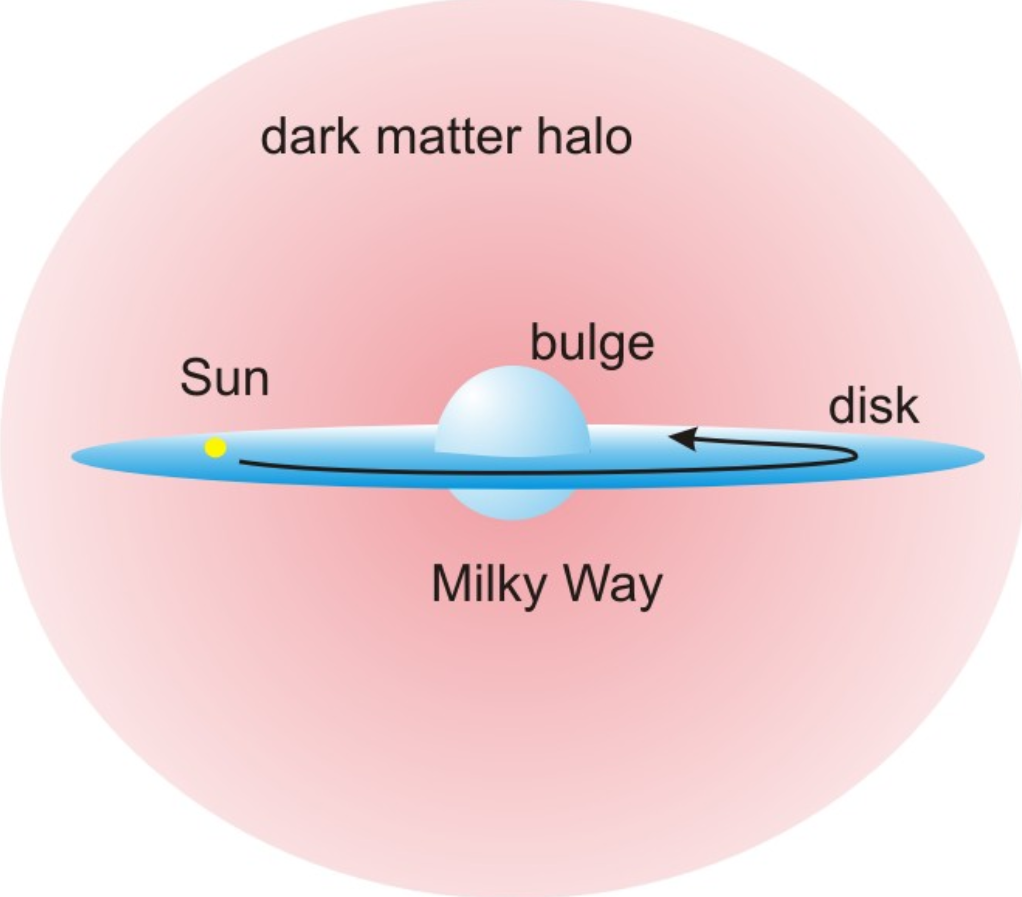 Local density
Base                           N-body Simulation
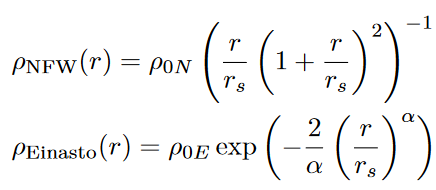 Density profile
M.S. Turner, Phys. Rev. D33 (1986) 889
Velocity dispersion
Caustic ring model
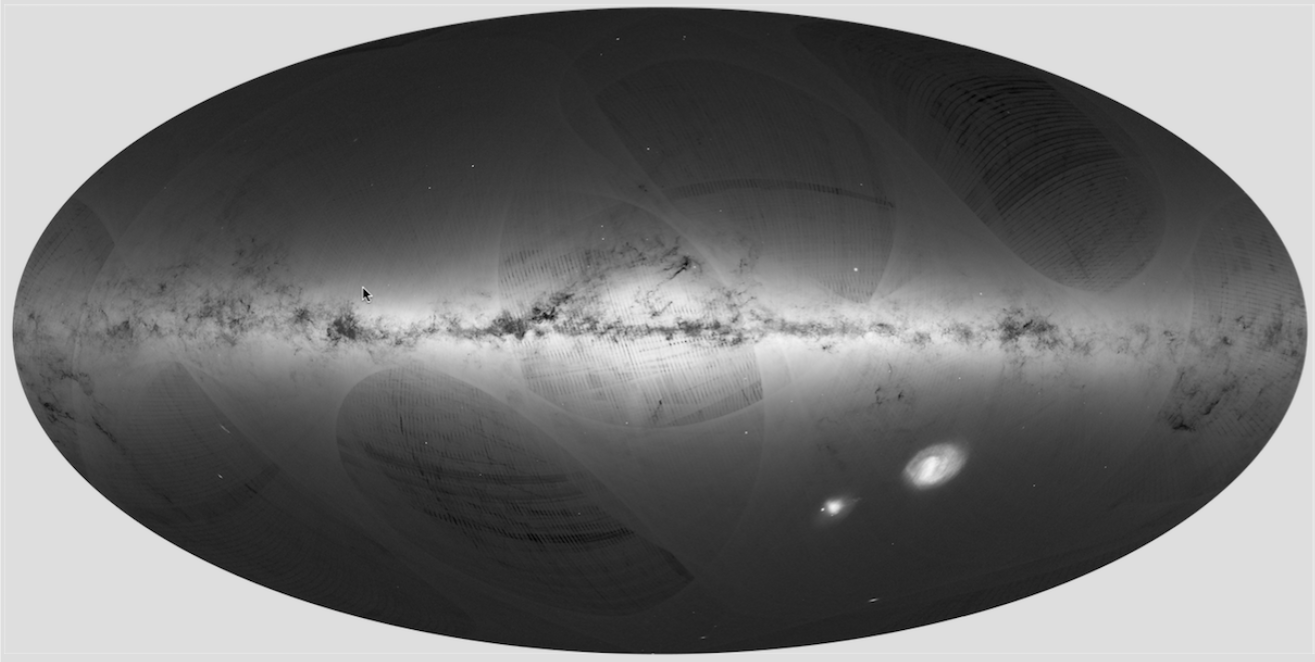 Base                            Triangular features
Local density
L. D. Duffy and P. Sikivie, 0805.4556
S. S. Chakrabarty, Y. Han, A. H. Gonzalez, P. S 2007.10509
Velocity dispersion
Triangular features in the Gaia skymap
Earth halo and Sun halo
Base                             ① numerical simulations of galaxy formation for fuzzy DM
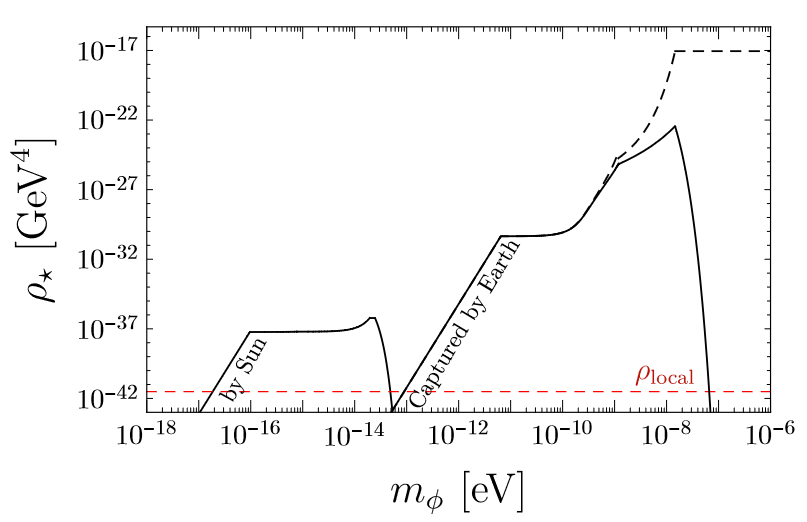 ② Quartic self-interactions + stimulated Capture
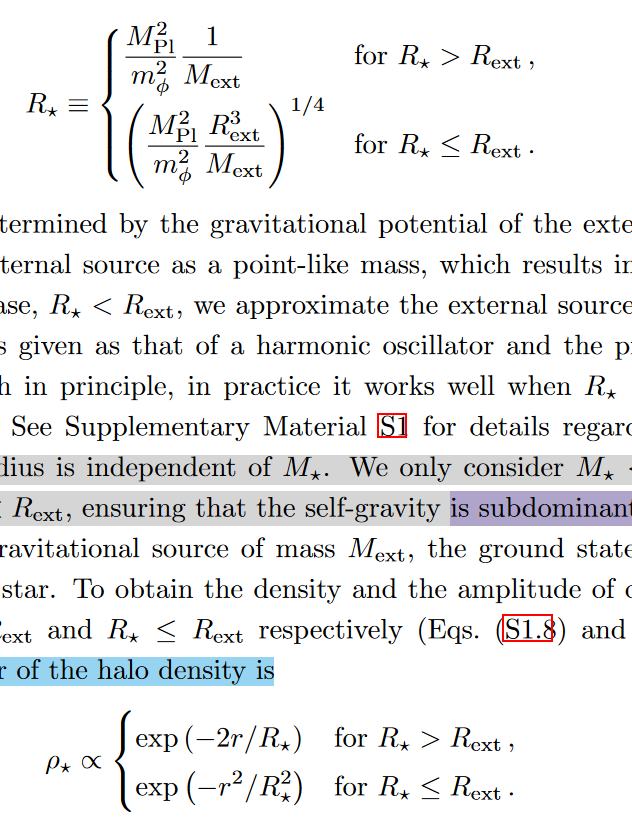 Density distribution
Velocity dispersion
Schive et al, 1406.6586
J. Veltmaat et al, 1804.09647, 1911.09614
Banerjee et al.1902.08212
12 / 16
[Speaker Notes: 这个区域其他恒星的距离和旋转速度。另外，关于怎样精确确定银河系中恒星分布的方法也没有共识，使得问题更为复杂。在许多关于银河系内部暗物质的研究中，通常是选择-一个重子物质形态分布的模型,从而得到的结果可能是模型依赖的。因此，到现在为止，尽管有很多理论研究和观测的进步，银河系暗物质轮廓图依然未受实质限制。]
Result
LOFAR(The LOw-Frequency ARray)
frequency
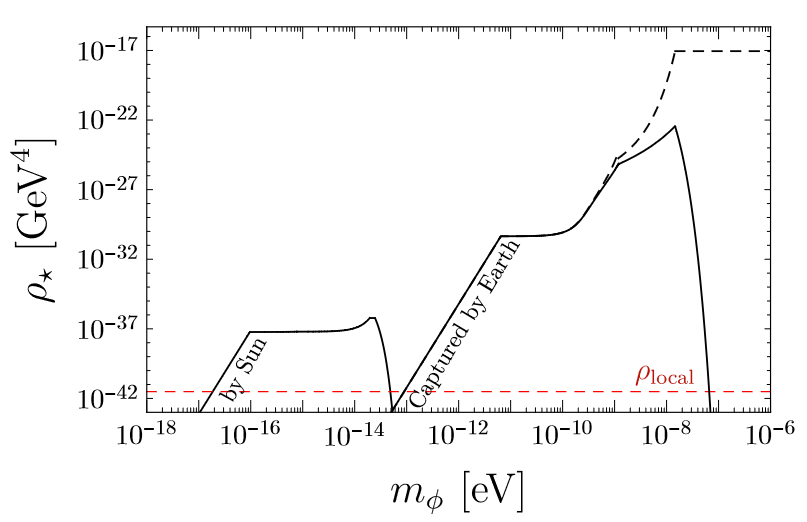 Why LOFAR？
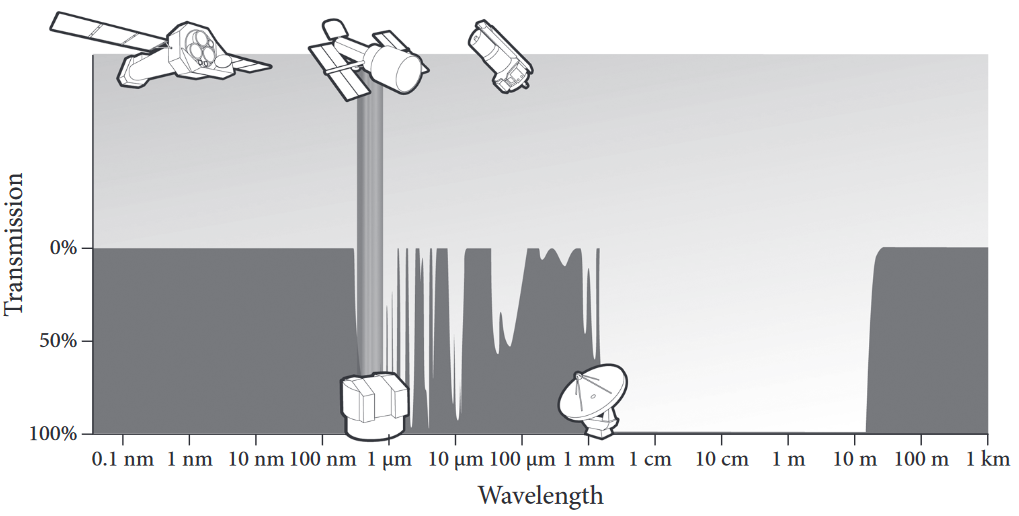 30 MHz
10 MHz
Total stations:  48
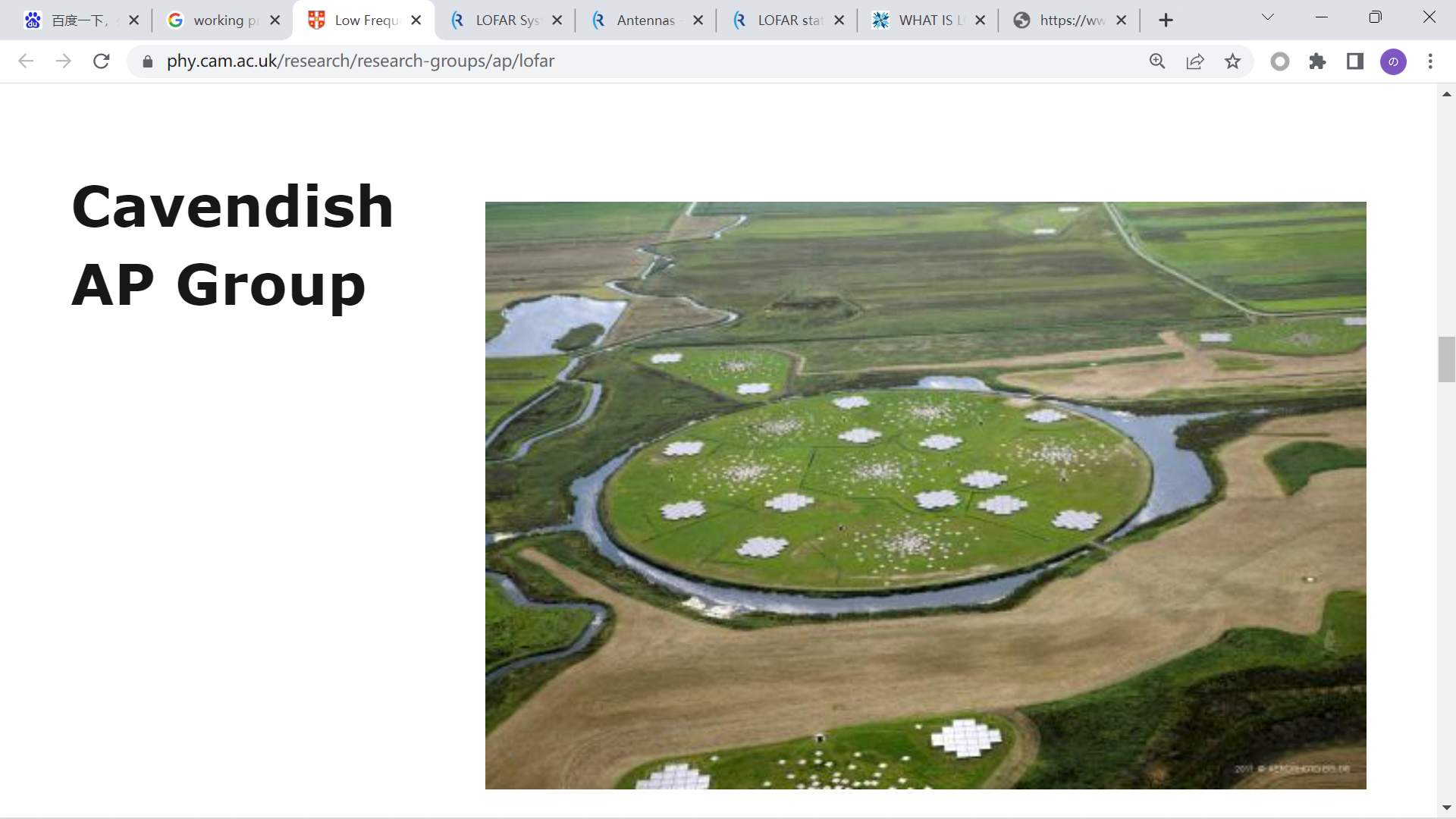 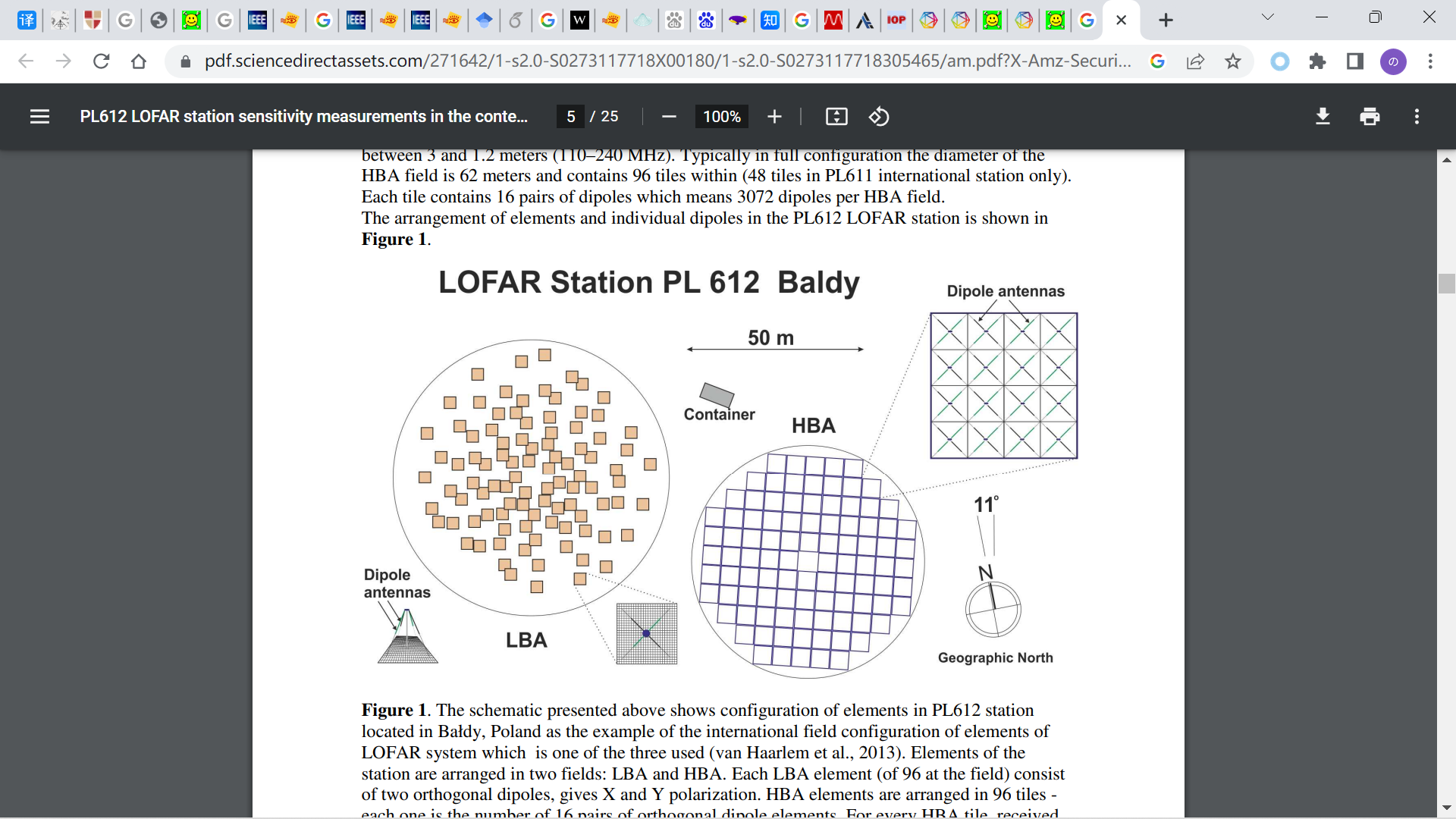 Each station:
Low-band antennas   (LBA):   10—80 MHz
High-band antennas (HBA):  110—240 MHz
Element:
Dipole antennas
https://doi.org/10.1016/j.asr.2018.06.047
arXiv:1305.3550
13 / 16
Result
Sensitivity
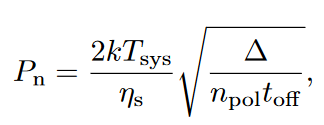 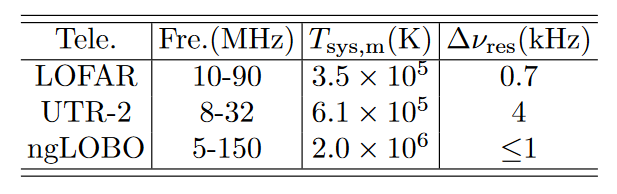 The noise
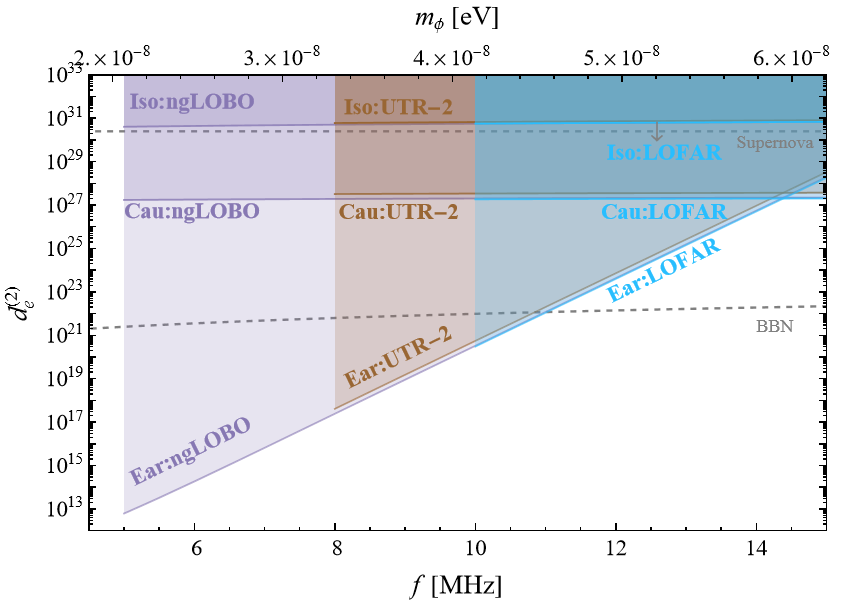 The emitter and telescope
Result
14 /16
Summary
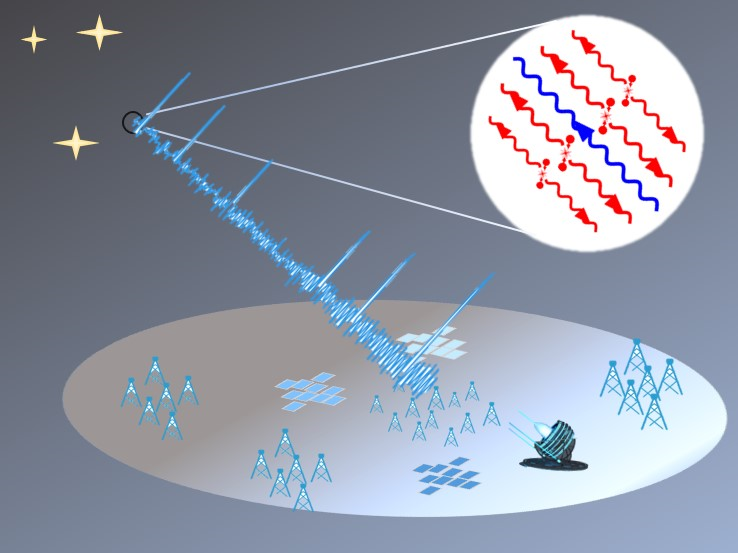 Scalar ULDM is a well-motived DM candidate
Quadratic interaction with photon is largely unexplored
With Bose enhancement, we show that the stimulated Annihilation can enhance the annihilation signal
Base on the LOFAR, ngLOBO, UTR-2, we estimated the noise and get the projected limit for three different halos.
15 /16
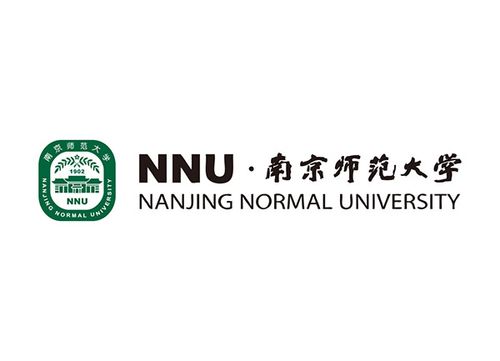 New physics Group In NNU
感谢您的垂听并期待宝贵意见!
23.12.16   南京
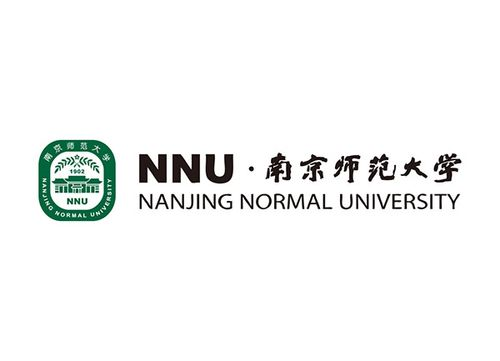 Backup Slides
Introduction
Higgs Naturalness Problem and Relaxion
Potential
mass term
periodic potential
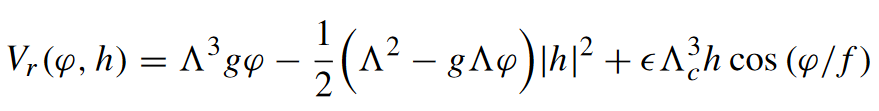 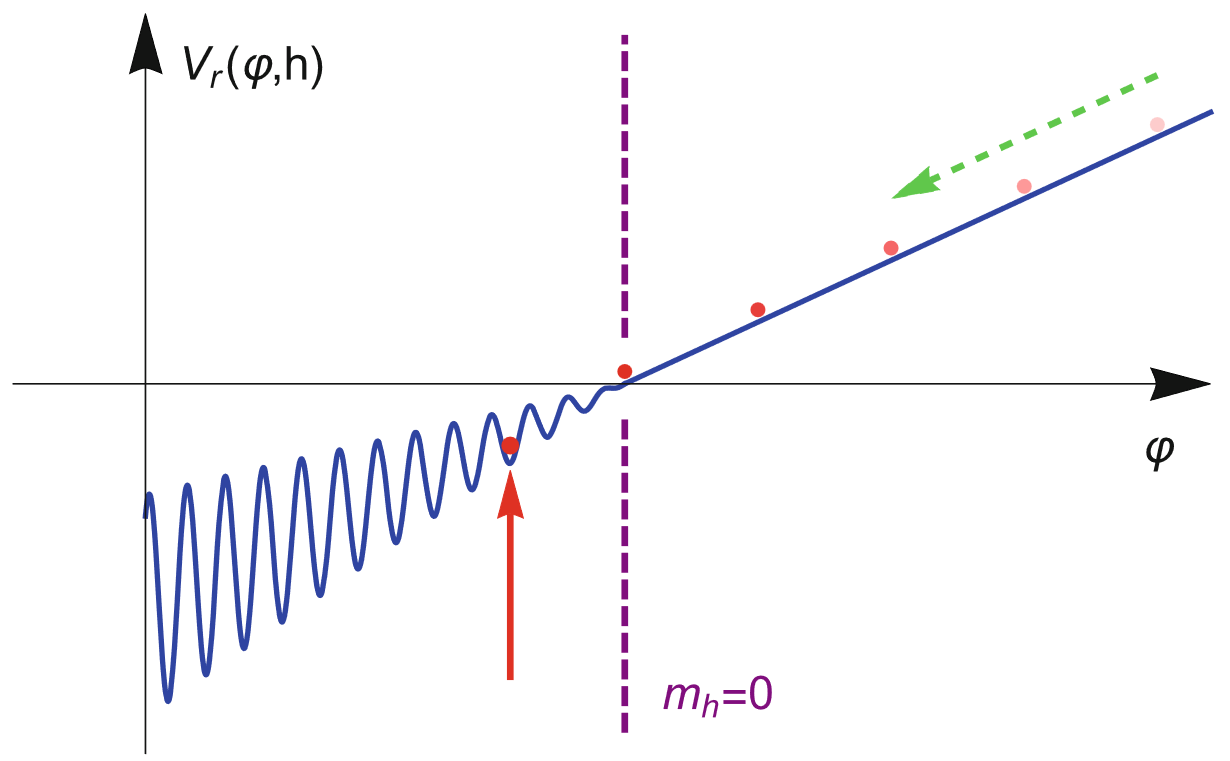 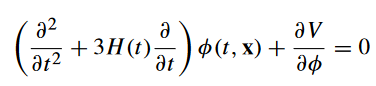 with Hubble friction term
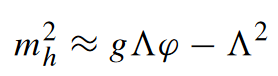 periodic potential evolve up
P. W. Graham et al, Phys. Rev. Lett. 115 (2015) 22, 221801
J. R. Espinosa et al, Phys. Rev. Lett.115 (2015) 25, 251803
Jackson Kimball et al, The Search for Ultralight Bosonic Dark Matter
18
Introduction
Screening mechanism
A. Hees et al. 1807.04512
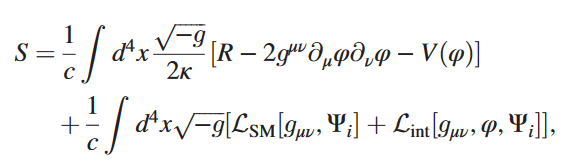 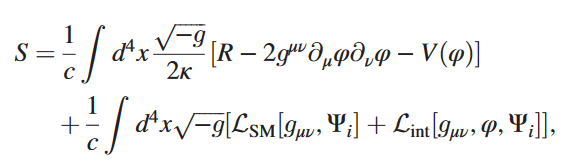 The field equations
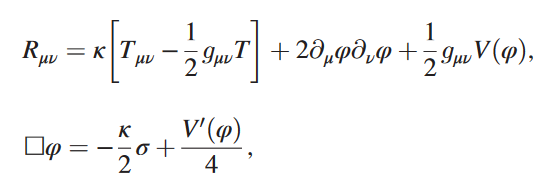 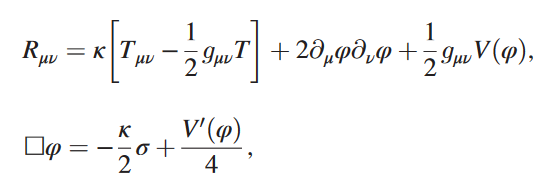 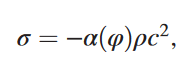 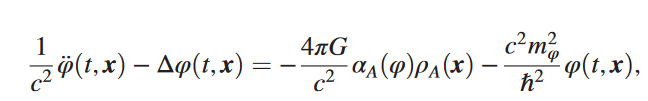 19
Introduction
screening mechanism
A. Hees et al. 1807.04512
The  equation for the scalar field
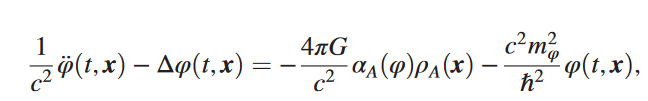 The time-dependent solution
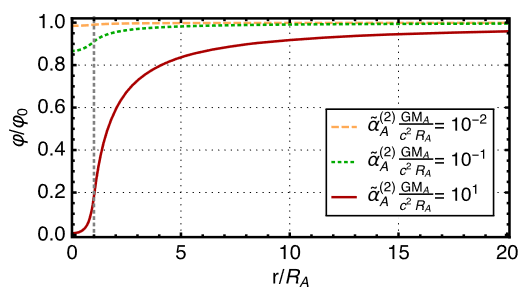 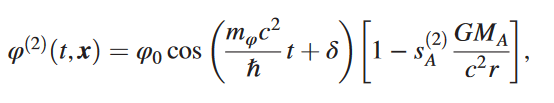 with the effective scalar charge
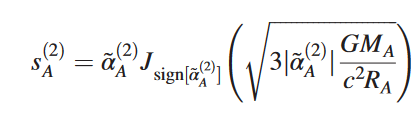 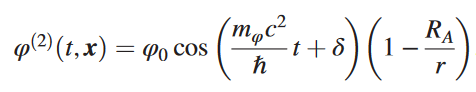 20
Introduction
Quadratic interactions of a light relaxed-relaxion
Abhishek Banerjee et al. 2211.05174
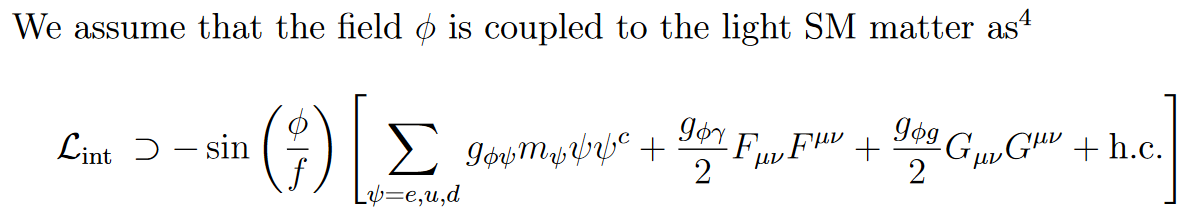 UV completion
1-loop potential of φ,
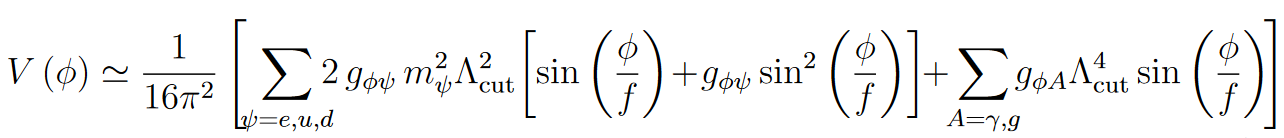 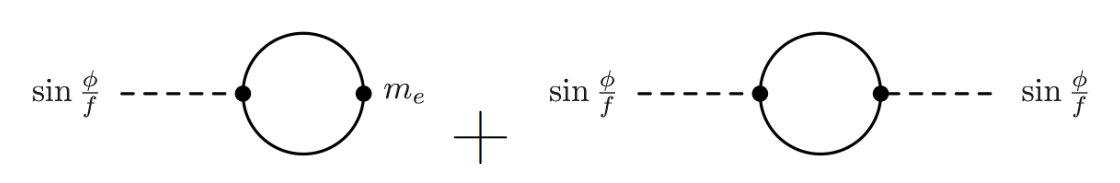 The overall potential for φ can be written as
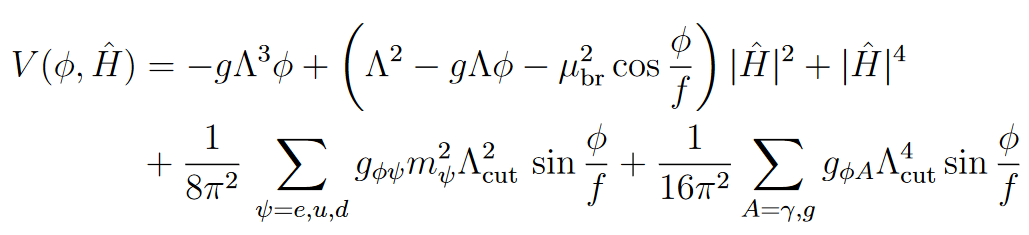 Relaxion mechanism
21
Introduction
Quadratic interactions of a light relaxed-relaxion
Abhishek Banerjee et al. 2211.05174
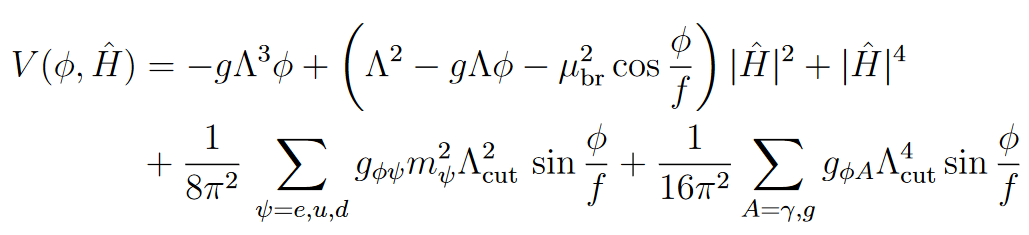 Relaxion mechanism
we find the field stopping point as
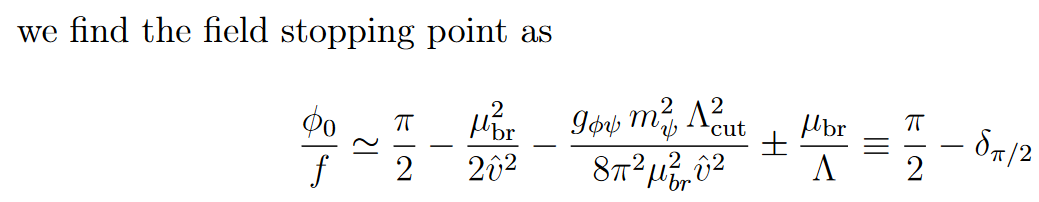 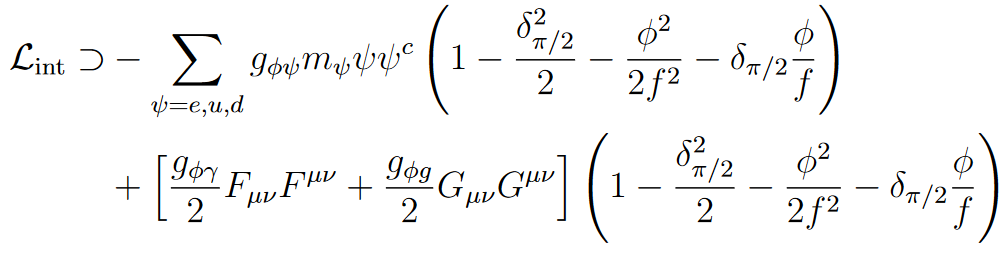 22
Stimulated Annihilation
Bose enhancement
Consider a process:
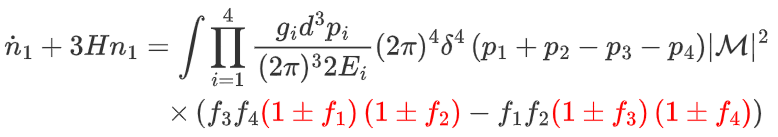 Bose enhancement:
Scott Dodelson et al, Modern Cosmology, 2nd
23 /24
Stimulated Annihilation
Bose enhancement
Stimulated  Annihilation
spontaneous Annihilation
24 /24
Stimulated Annihilation
Bose enhancement
Spontaneous Annihilation
Stimulated Annihilation
25 /24
Stimulated Annihilation
Bose enhancement
Spontaneous Annihilation
Stimulated Annihilation
26 /24
Stimulated Annihilation
Flux and Power
Power:
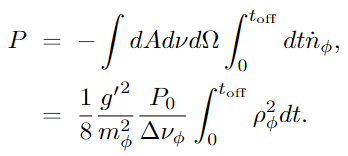 On the other hand :
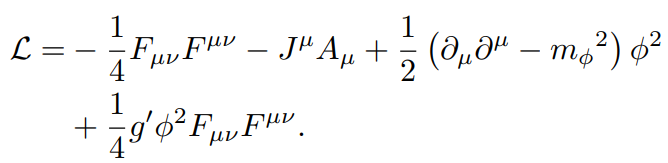 beam of radio radiation
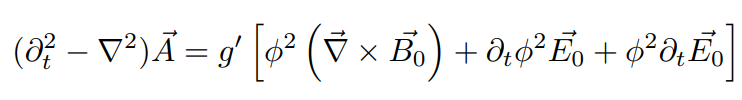 Equivalent current source
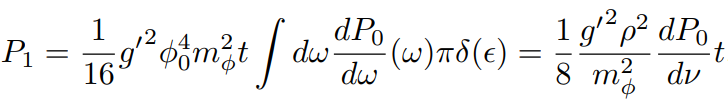 27 /24
Impact from the ULDM motion
4-momentum conservation (In laboratory reference system)
Outgoing wave
The reflect photon will have a displacement from the emitting point
Effective collecting time:
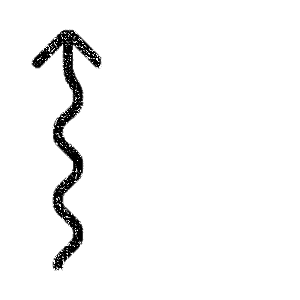 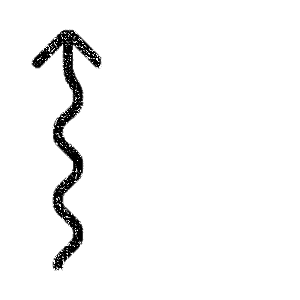 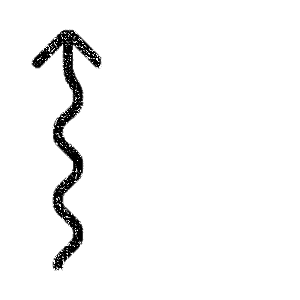 Emitter
2R
Detector
28
Impact from the ionosphere
The effective height(time)
Iso-thermal halo:
Caustic ring model:
Earth halo：
But the density quickly diminishes to zero before reaching the ionosphere
29 /20
Local Halo
Iso-thermal Halo
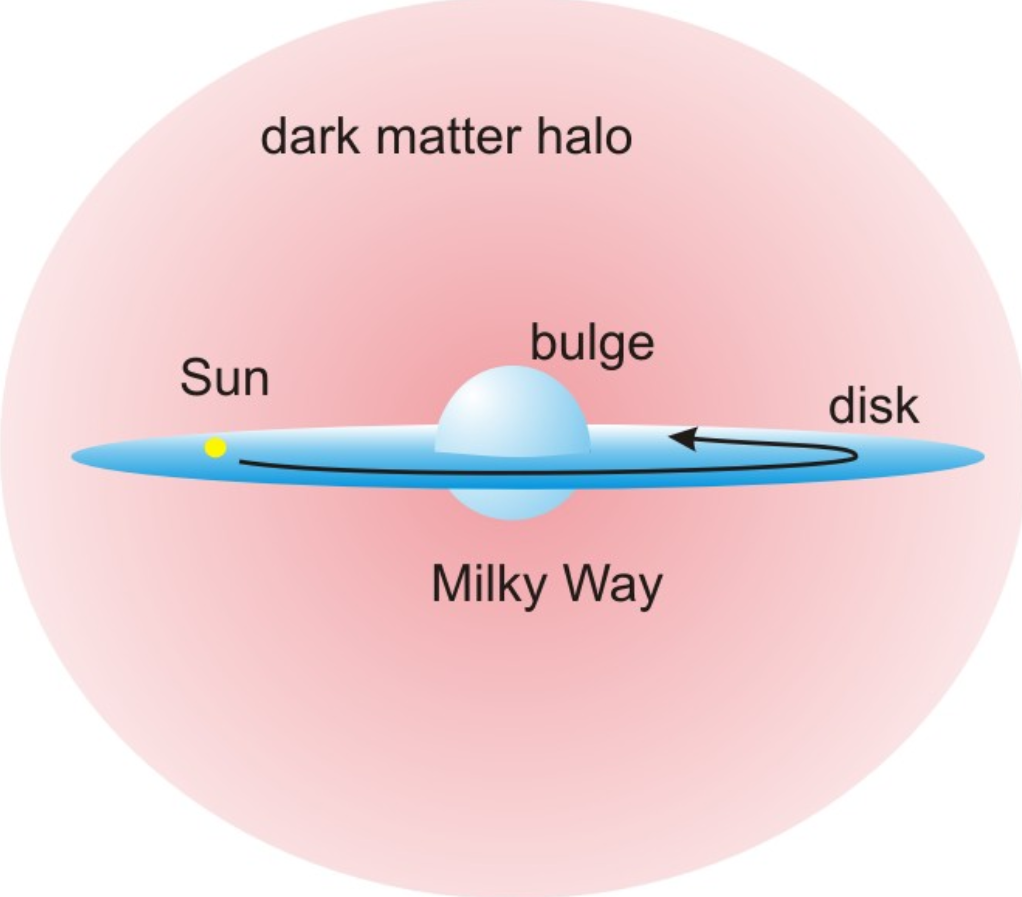 Base: N-body Simulation
Local density
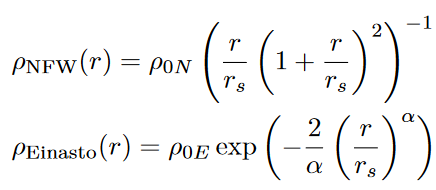 Density profile
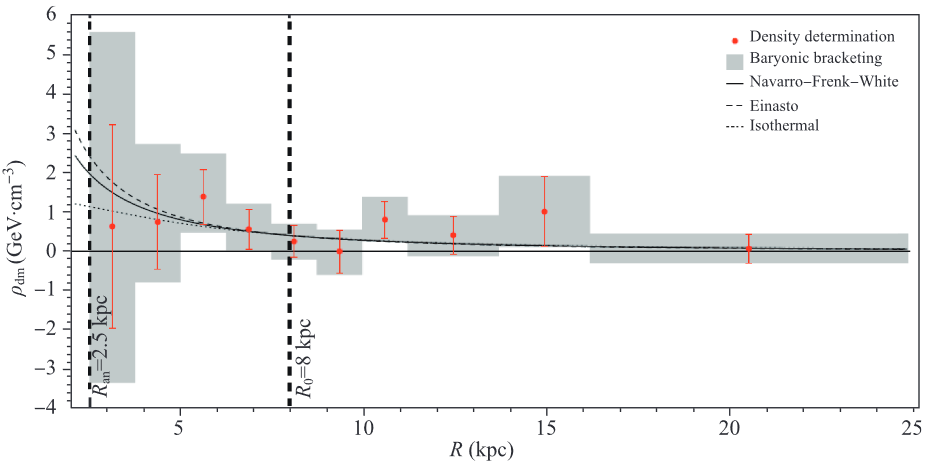 e.g.
Velocity dispersion
Dark halo Models of Milky Way
vertical velocity
M.S. Turner, Phys. Rev. D33 (1986) 889
arXiv: 1504.03317
30/24
[Speaker Notes: 这个区域其他恒星的距离和旋转速度。另外，关于怎样精确确定银河系中恒星分布的方法也没有共识，使得问题更为复杂。在许多关于银河系内部暗物质的研究中，通常是选择-一个重子物质形态分布的模型,从而得到的结果可能是模型依赖的。因此，到现在为止，尽管有很多理论研究和观测的进步，银河系暗物质轮廓图依然未受实质限制。]
Local Halo
Caustic ring model
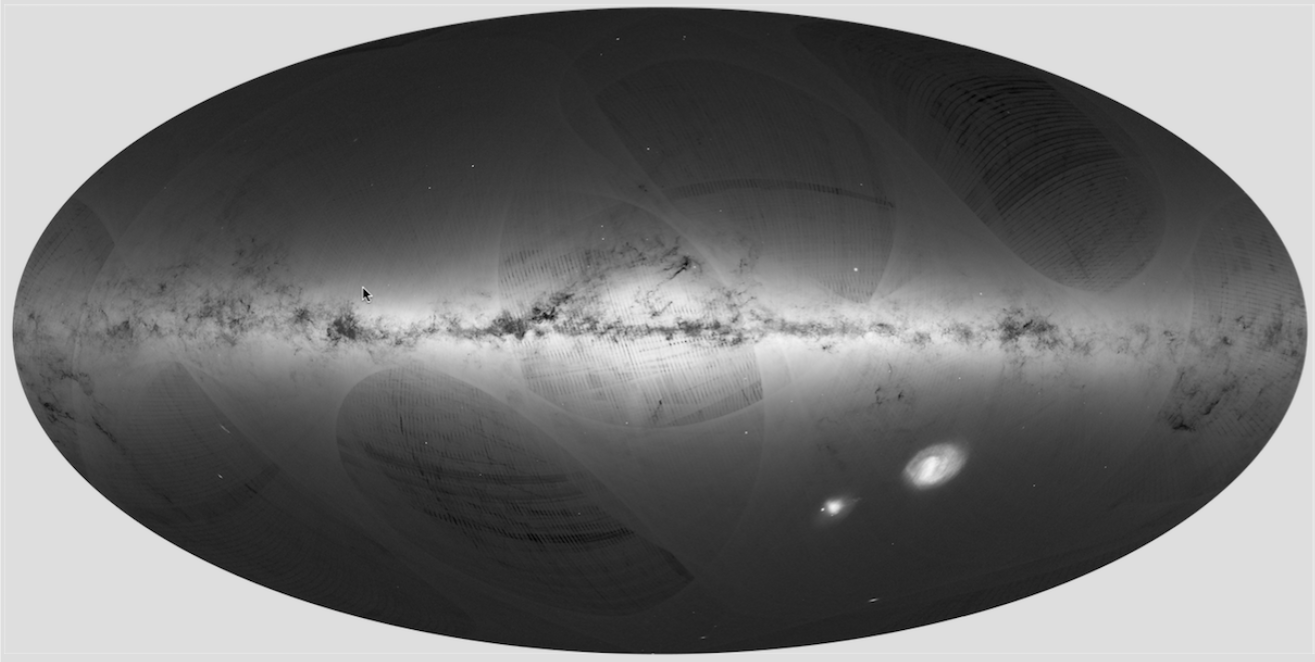 Base:
To describe the full phase space distribution of the Milky Way halo
Triangular features in the Gaia Sky map
Predict the existence of flow and caustic
Triangular features in the Gaia skymap
The local DM distribution is dominated by a single flow——Big Flow
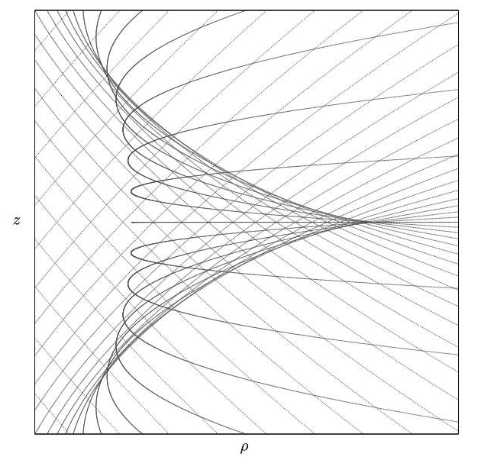 Local density
Velocity dispersion
vertical velocity
L. D. Duffy and P. Sikivie, 0805.4556
S. S. Chakrabarty, Y. Han, A. H. Gonzalez, and P. Sikivie 2007.10509
31/24
[Speaker Notes: Fig. 5 plots (ρ(α, η), z(α, η)) for continuous η, and discrete values of α. The lines in Fig. 5 are the trajectories of the particles forming the flow, except that positions are plotted as a function of age, whereas for ordinary trajectories position is plotted as a function of time. Let us call the lines of Fig. 5 “age trajectories”. Fig. 5 shows that particle density diverges on a closed line which has the shape of a isosceles triangle, but with cusps instead of angles. We call that shape a“tricusp”.]
Local Halo
Caustic ring model
Triangular features in the Gaia Sky map
Base:
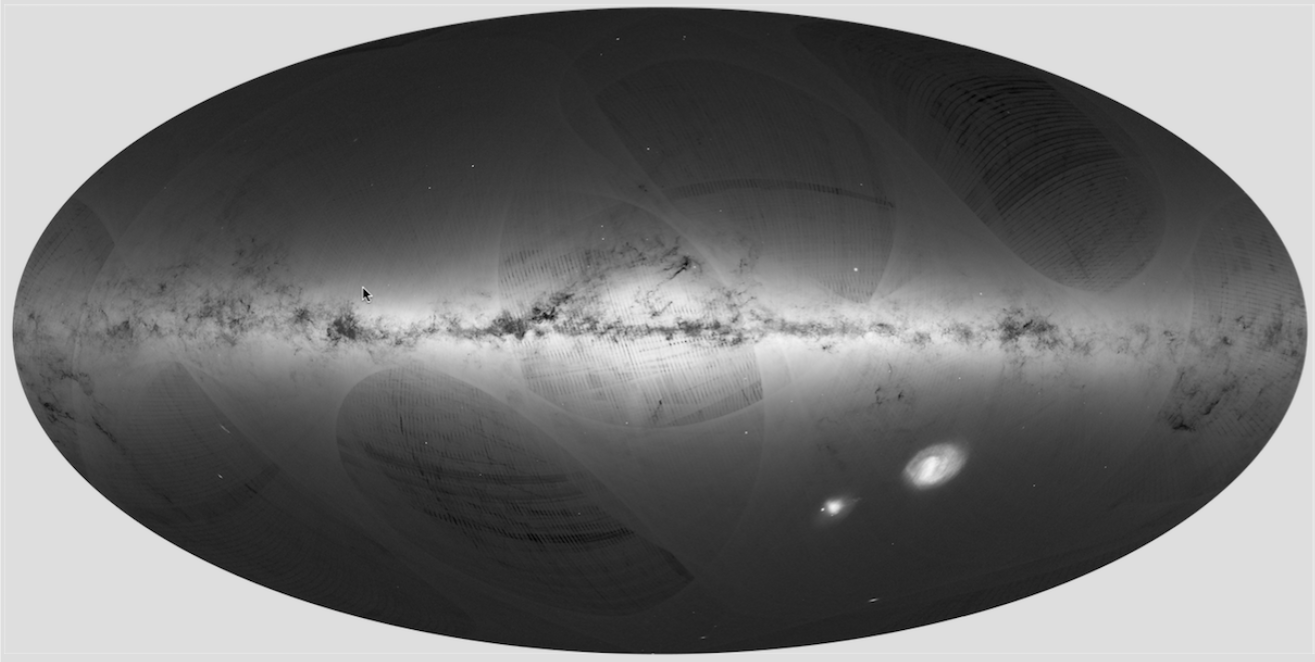 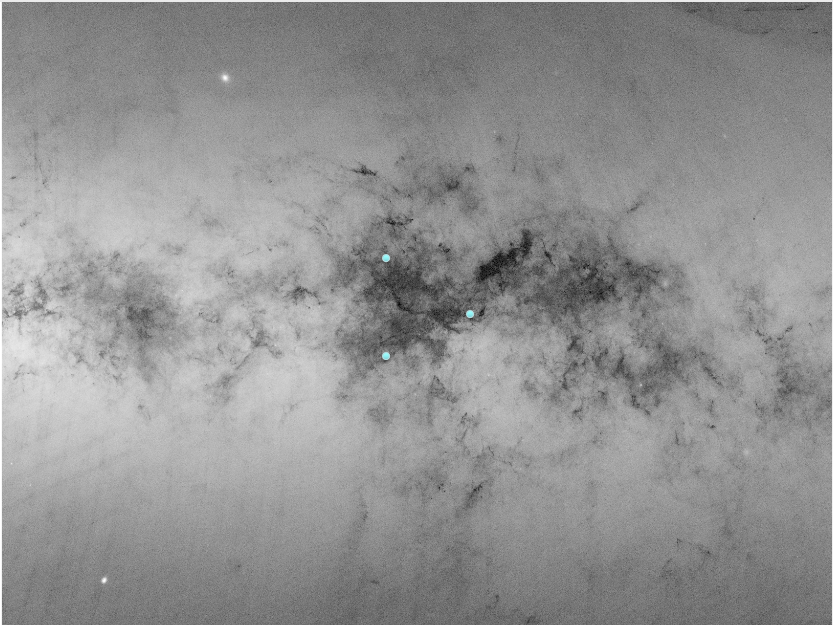 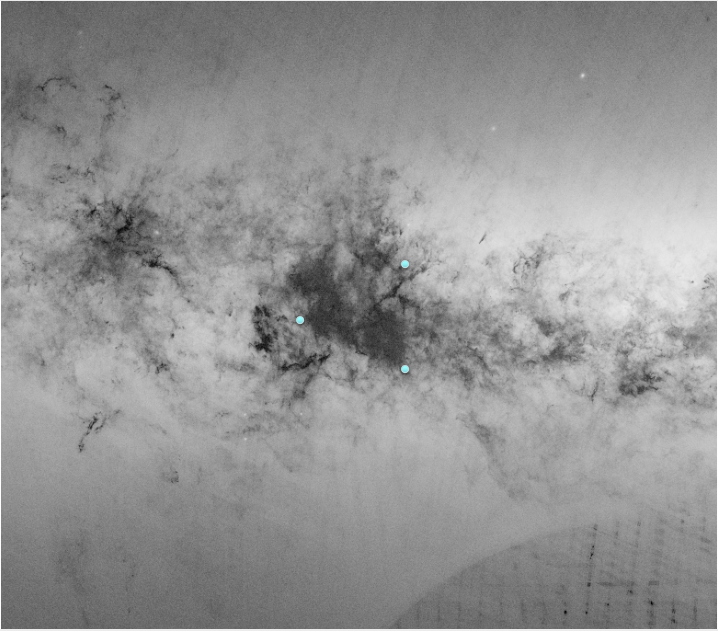 L. D. Duffy and P. Sikivie, 0805.4556
S. S. Chakrabarty, Y. Han, A. H. Gonzalez, and P. Sikivie 2007.10509
32/24
[Speaker Notes: Fig. 5 plots (ρ(α, η), z(α, η)) for continuous η, and discrete values of α. The lines in Fig. 5 are the trajectories of the particles forming the flow, except that positions are plotted as a function of age, whereas for ordinary trajectories position is plotted as a function of time. Let us call the lines of Fig. 5 “age trajectories”. Fig. 5 shows that particle density diverges on a closed line which has the shape of a isosceles triangle, but with cusps instead of angles. We call that shape a“tricusp”.]
Local Halo
Earth halo and Sun halo
Formation V1
Base:
Large-scale numerical simulations of galaxy formation for fuzzy DM without and with the presence of baryons
Schive et al, 1406.6586
J. Veltmaat et al, 1804.09647, 1911.09614
2. A generical Formation mechanism
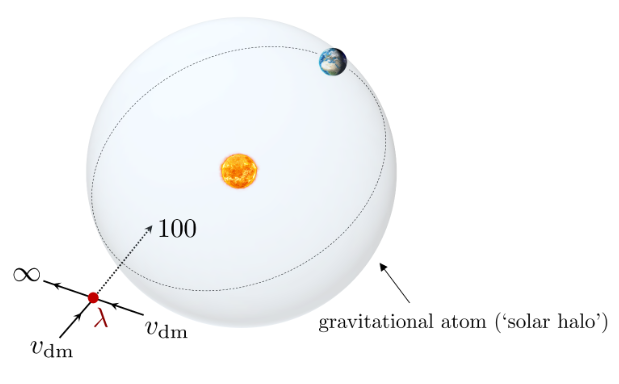 Gravitational potential :
Solution:
Quartic self-interactions:
DM can be trapped into a bound configuration via 2 to 2 process in quartic self-interactions
Gravitational focusing
Budker et al. 2306.12477
(1) get stimulated
Dense halo
Banerjee et al.1902.08212
33 /24
[Speaker Notes: 1 au (radius of Earth’s orbit, black line), 0.39 au (radius of Mercury’s orbit, red line) and 0.1 au (blue line).]
Local Halo
Earth halo and Sun halo
Formation V2
Base:
Large-scale numerical simulations of galaxy formation for fuzzy DM without and with the presence of baryons
Schive et al, 1406.6586
J. Veltmaat et al, 1804.09647, 1911.09614
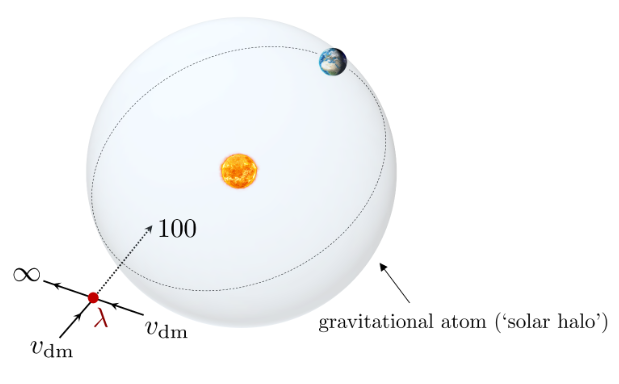 2. A generical Formation mechanism
Gravitational potential :
②Unbound states
①Gravitational atom Bound states
Solution:
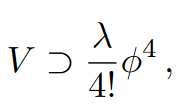 Quartic self-interactions:
DM can be trapped into a bound configuration via 2 to 2 process in quartic self-interactions
Unbound states in the background can be captured into the ground state
Gravitational focusing
Budker et al. 2306.12477
Capture get stimulated
Dense halo
Banerjee et al.1902.08212
34 /24
[Speaker Notes: 1 au (radius of Earth’s orbit, black line), 0.39 au (radius of Mercury’s orbit, red line) and 0.1 au (blue line).]
Local Halo
Sun halo
Formation V3
Formation mechanism
Gravitational potential :
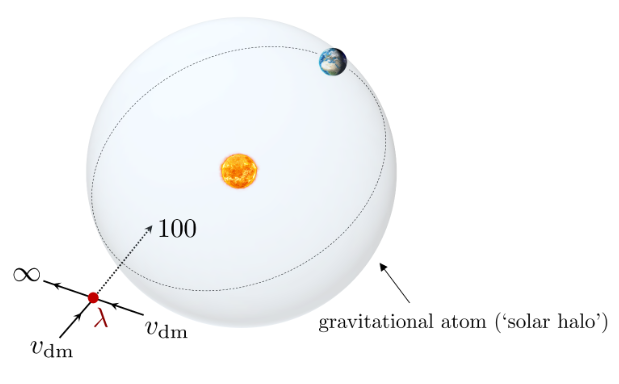 ②Unbound states
①Gravitational atom Bound states
Solution:
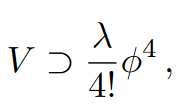 Quartic self-interactions:
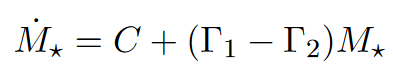 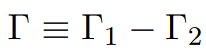 DM can be trapped into a bound configuration via 2 to 2 process in quartic self-interactions
Gravitational focusing
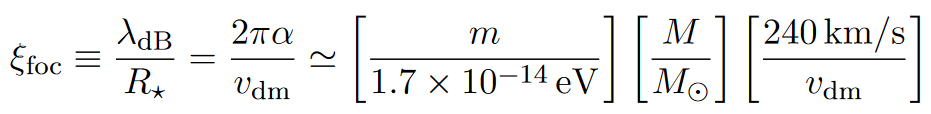 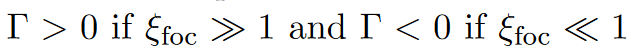 Budker et al. 2306.12477
Capture get stimulated
Dense halo
35
Local Halo
Search (linear)
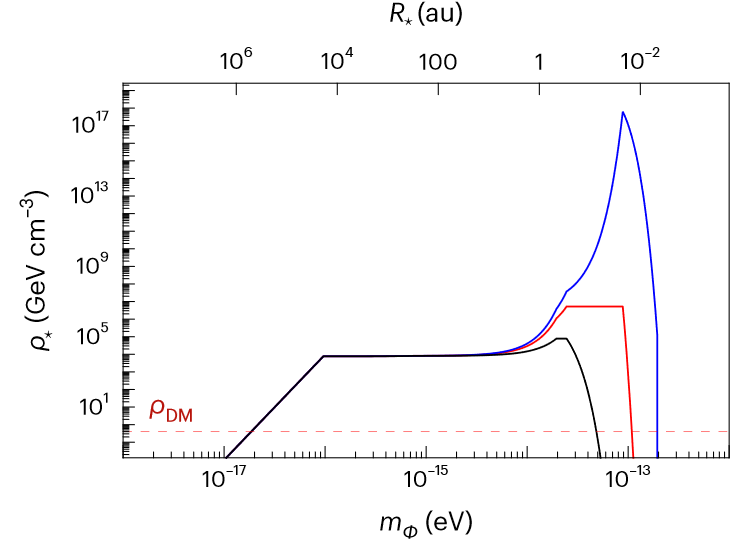 Optical-spectroscopy
Oleg Tretiak et al., 2201.02042(PRL)
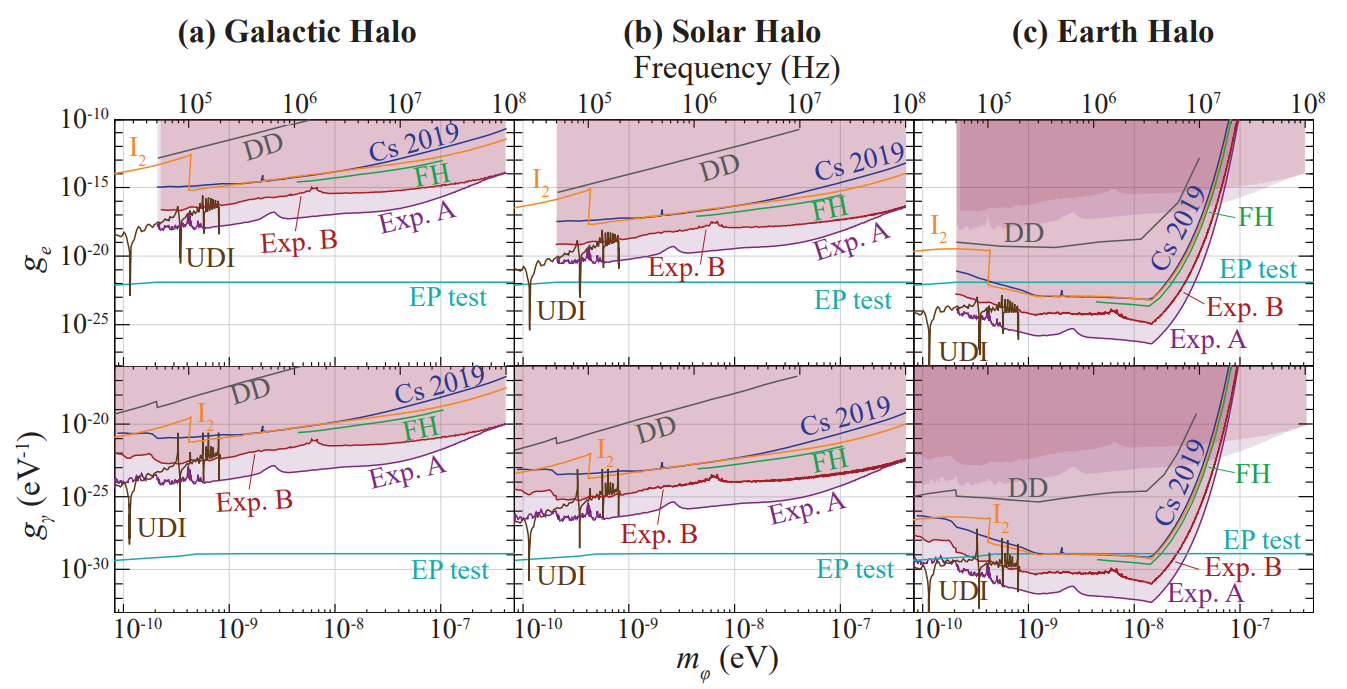 Gravitational-wave detector
For Earth Halo
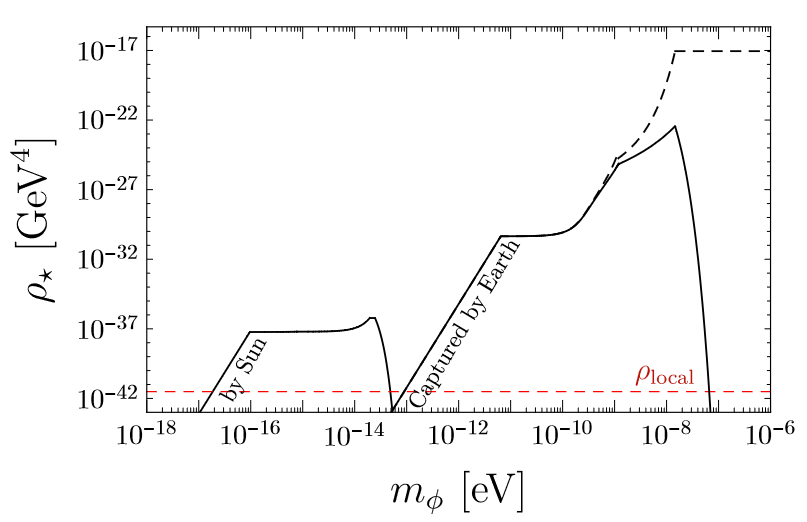 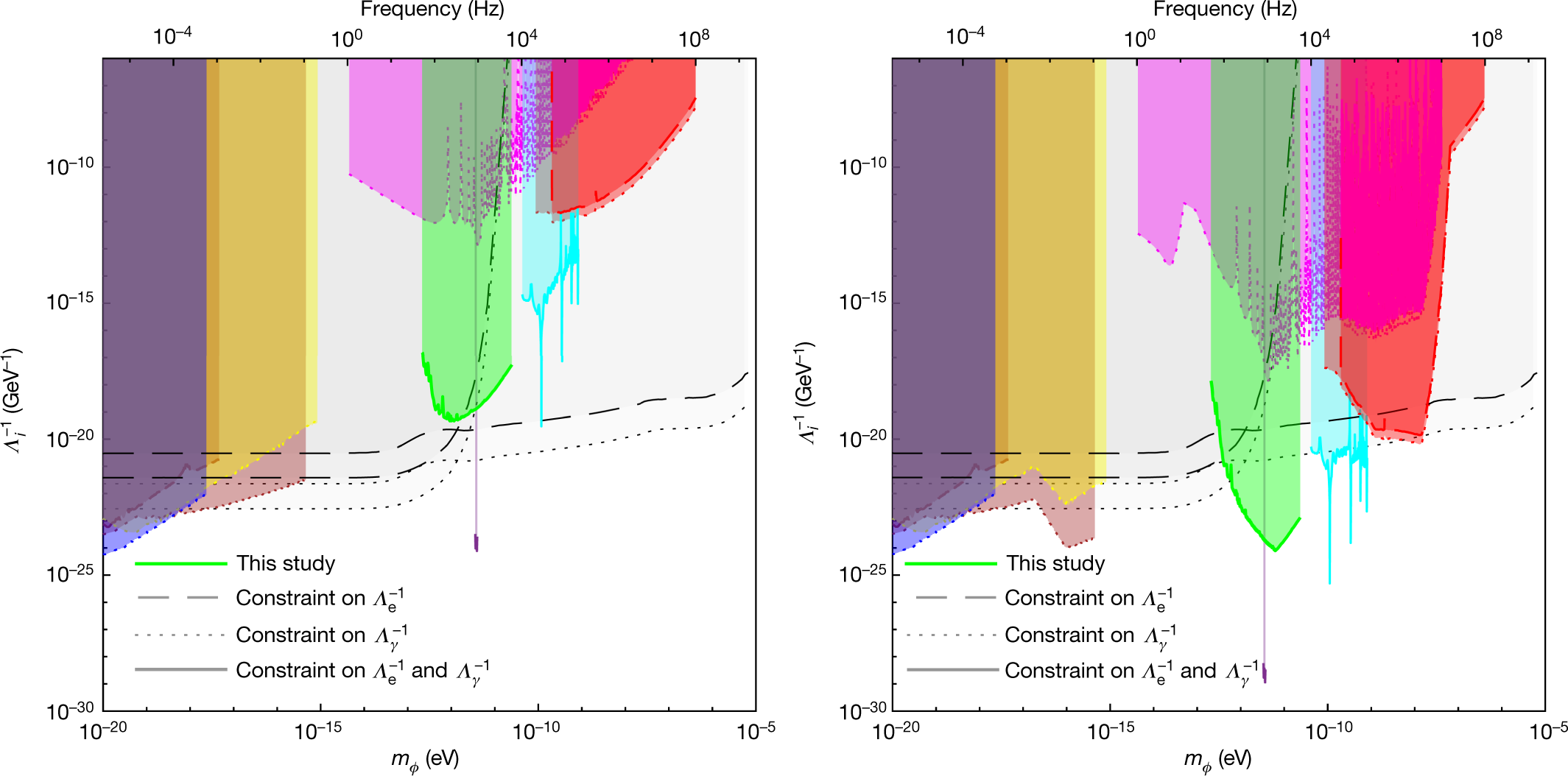 Atomic clock
Yu-Dai Tsai et al. 2112.07674(NA)
For Sun halo
For Earth halo
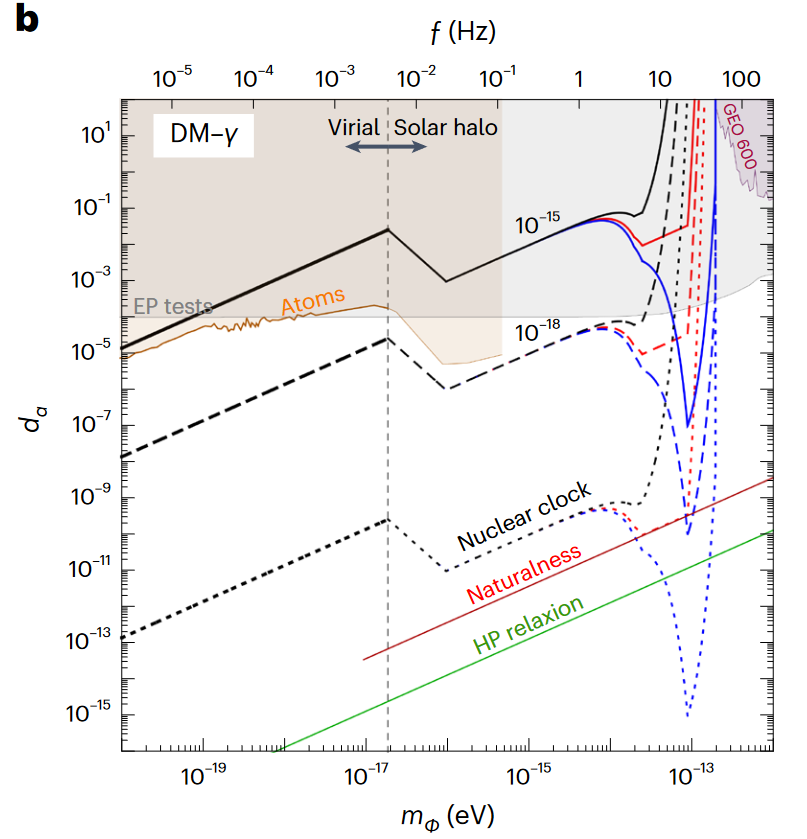 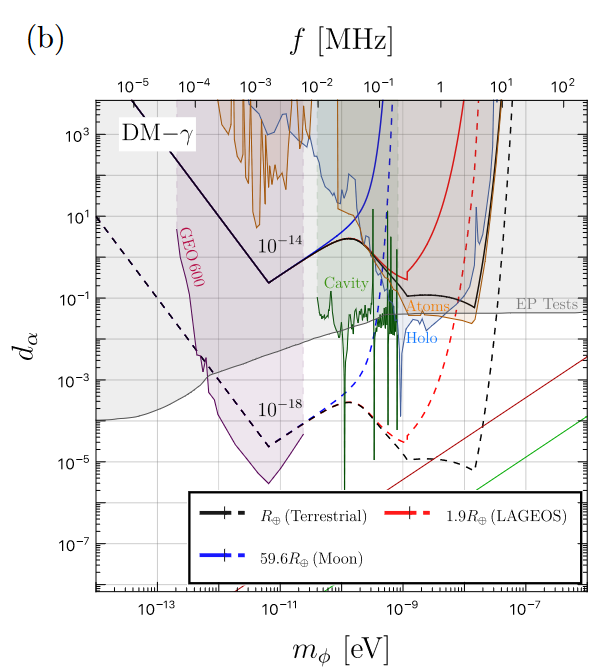 S. M. Vermeulen et al., 2103.03783(Nature)
36 /24
[Speaker Notes: optical-spectroscopy apparatus]